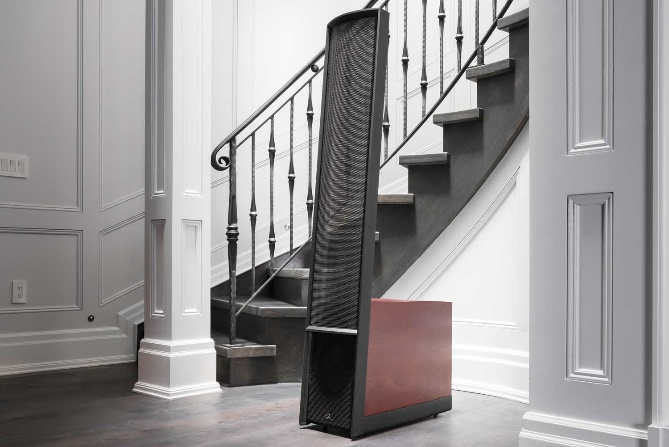 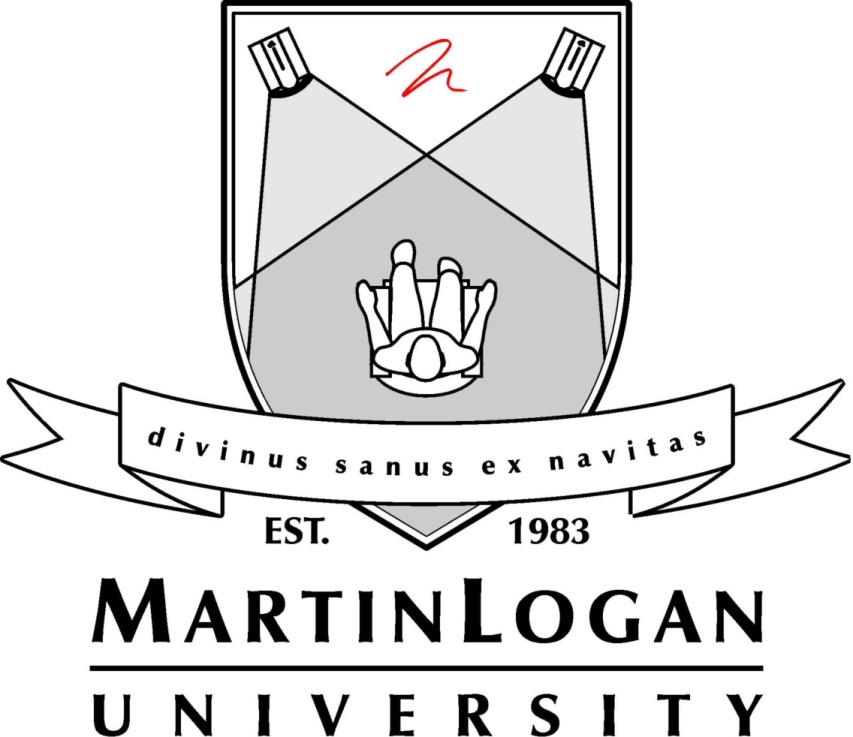 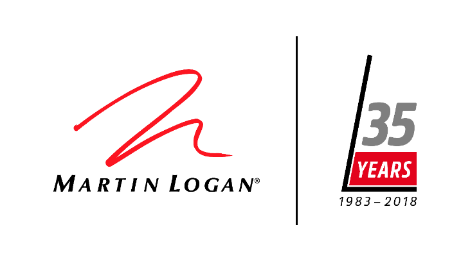 2019 Dealer Training
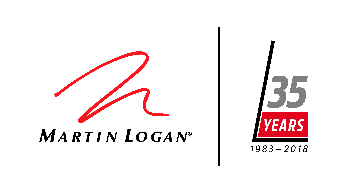 Achieving ”Truth In Sound”
3 main speaker components
Drivers
Cabinet
Crossover
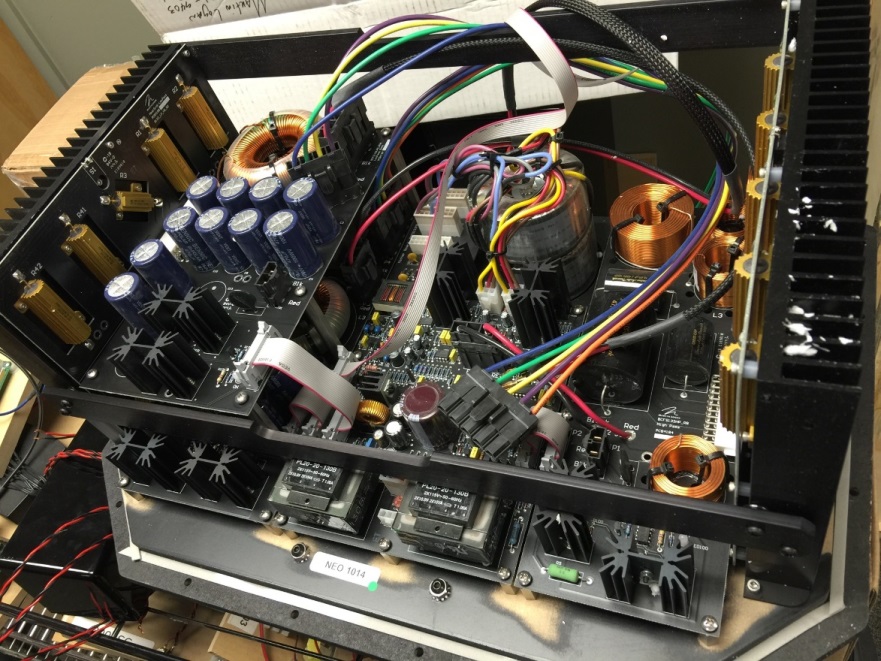 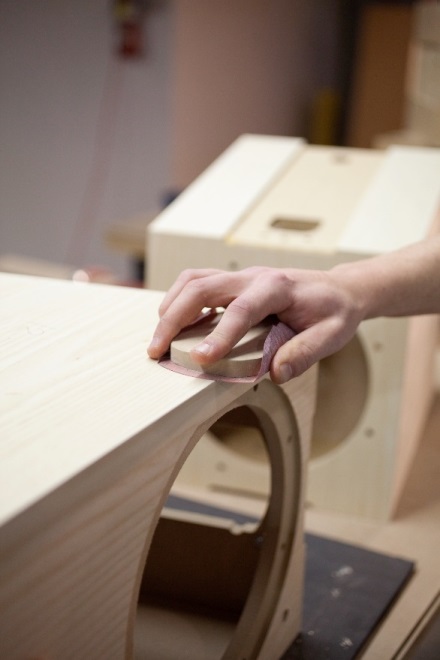 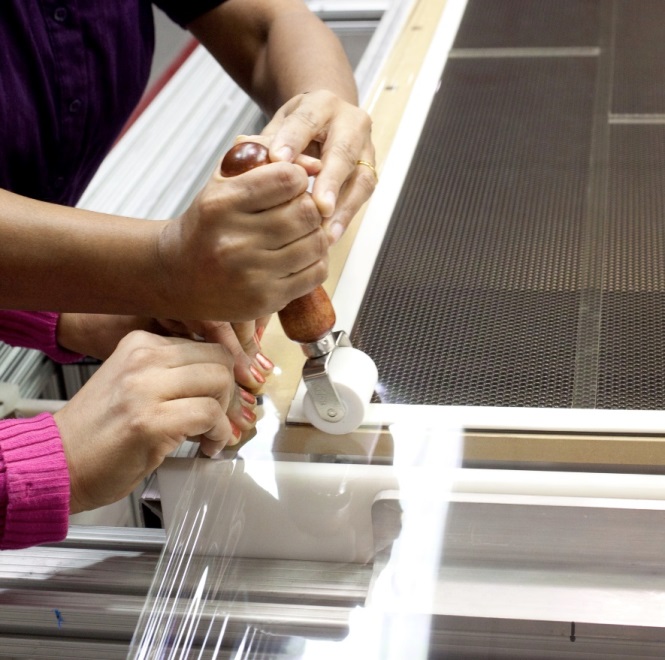 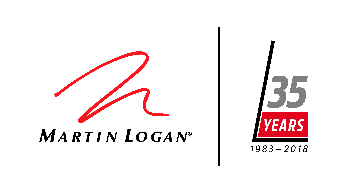 Achieving ”Truth In Sound”
3 main speaker components
Drivers
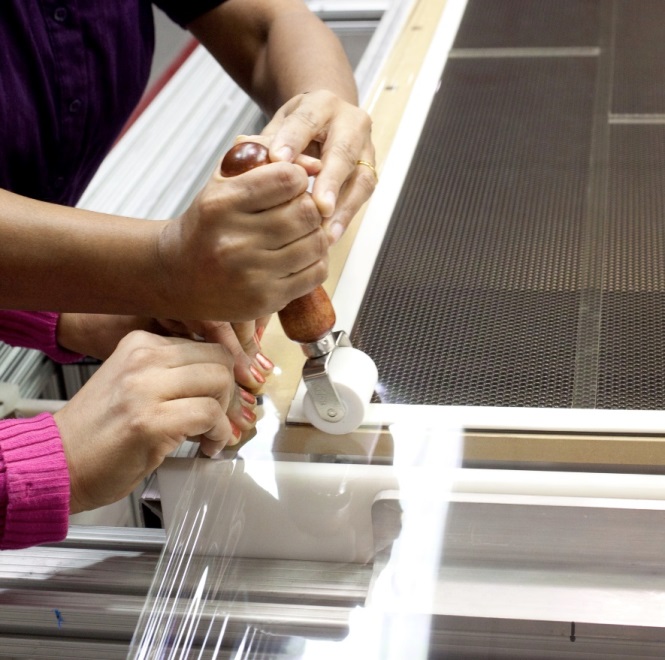 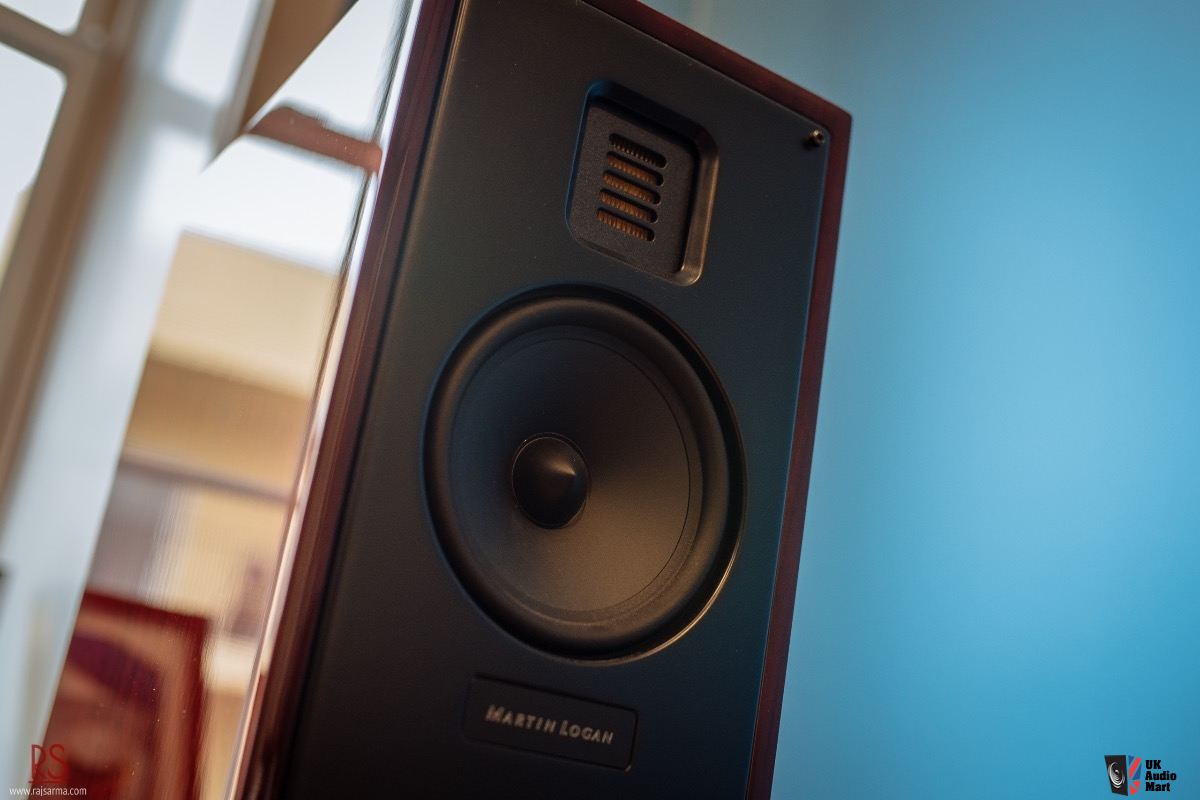 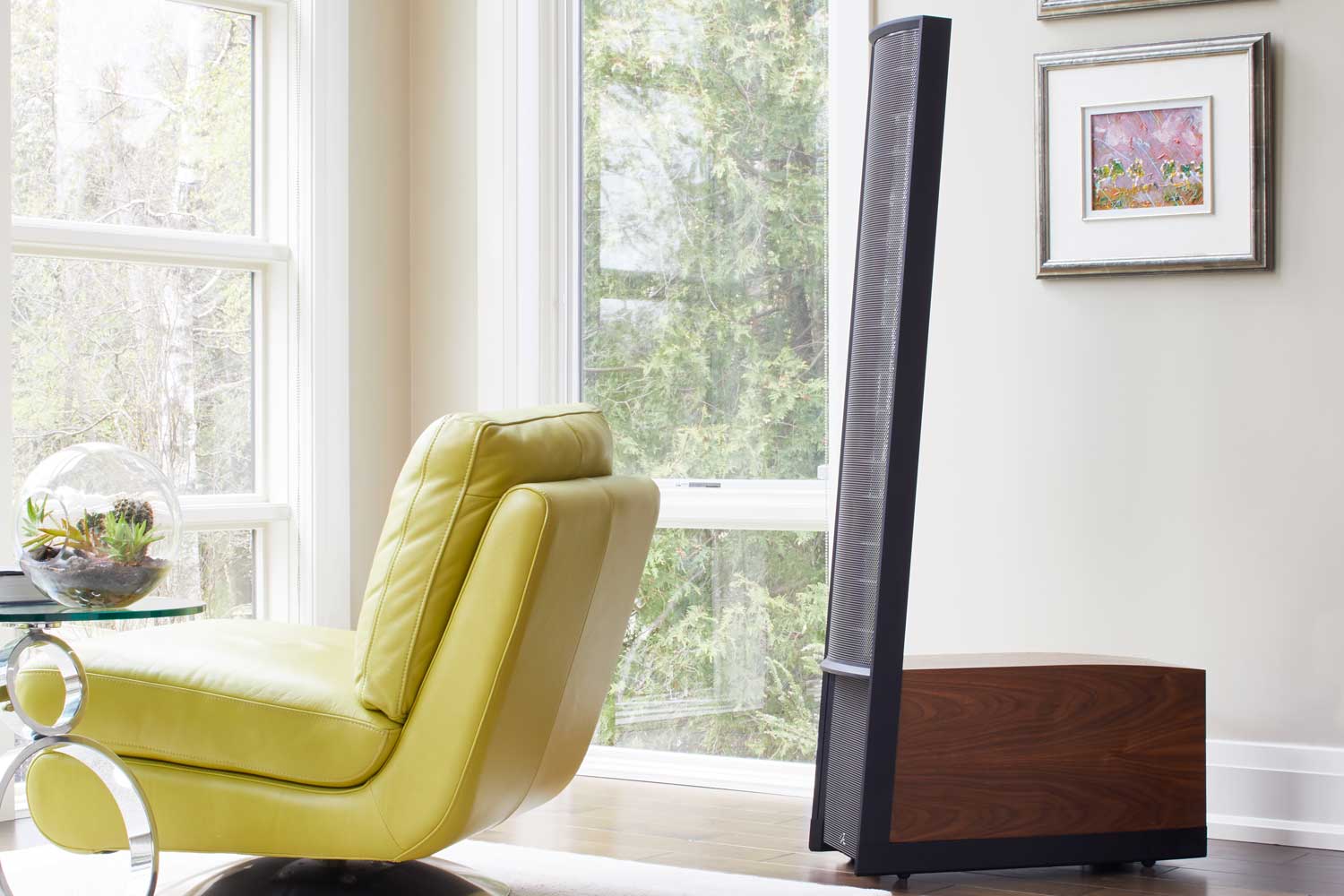 Folded Motion Tweeter
Electrostatic Technology
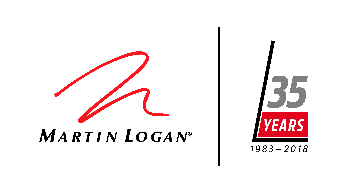 How Conventional Drivers Work
“Cone” and “Dome” Drivers
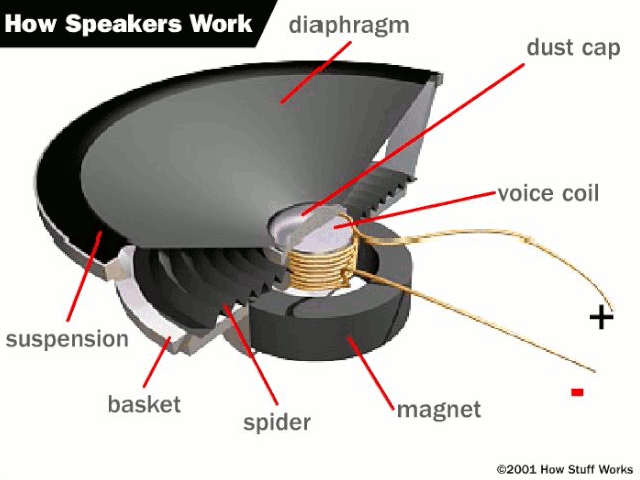 Animation courtesy of “How Stuff Works.”
[Speaker Notes: But before we can appreciate the operation of a thin film driver… let’s review how a conventional cone driver works… this can apply to virtually EVERY speaker manufacturer in the industry today. Even our own (point to the conventional drivers in a Clarity or Mosaic, etc.)

The key ingredient to a conventional drivers operation is the voice coil… this is essentially a coil of copper wire wrapped around a device called the former.
 
Anytime we apply electrical current into a coil of wire we create a what? Magnetic field… reaching back to the school days with that one. If we use a certain type of electrical current called AC or alternating current we can now change the polarity of that magnetic field created by the coil… kind of like flipping a magnet over and over quickly would do. 

If we take this coil of wire and now install it into a stationary magnetic field (aka a big ceramic magnet on a 6.5 woofer) that coil is now attracted to and repelled from the magnet based on the musical signal]
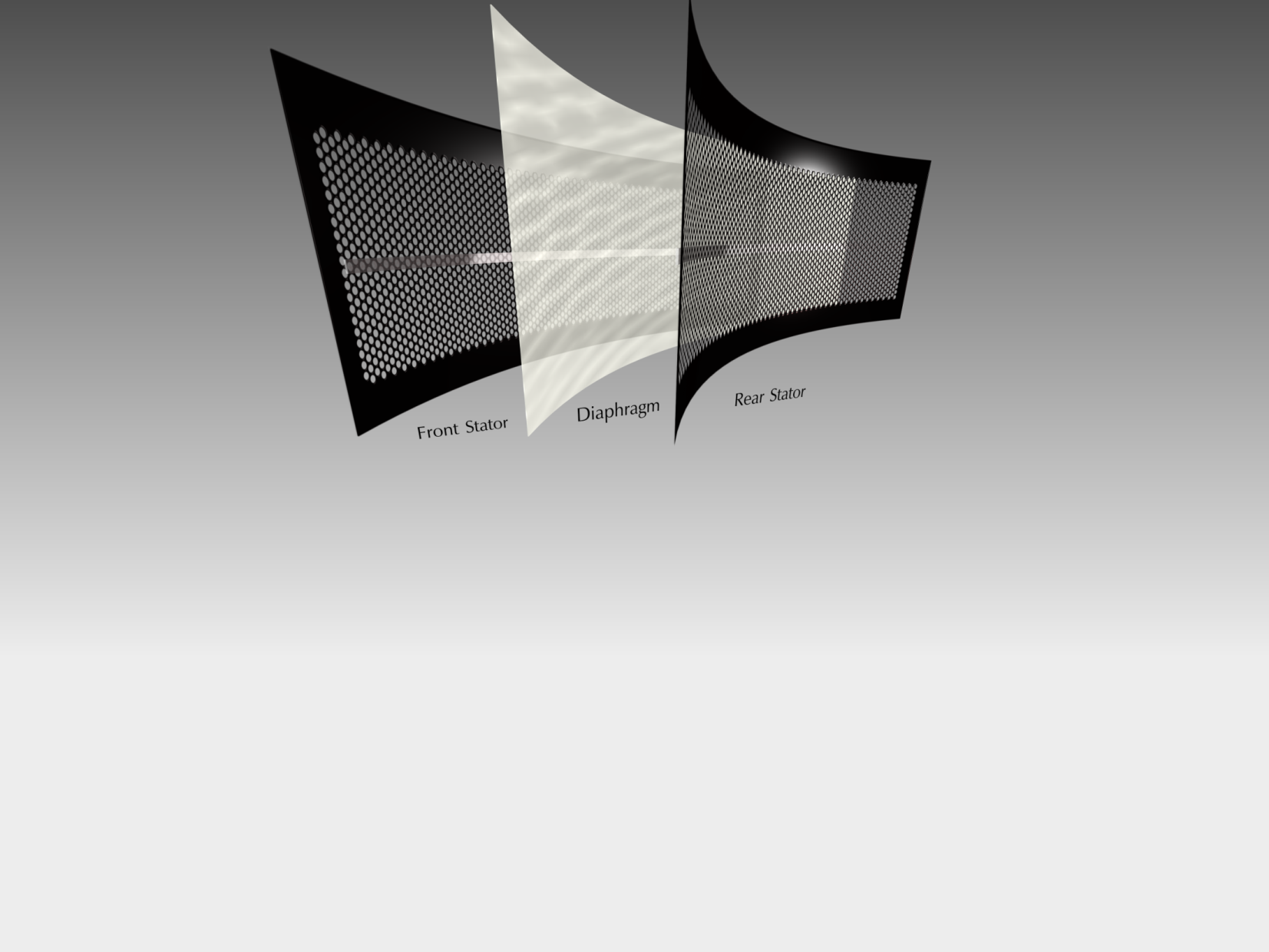 [Speaker Notes: In a ML ESL loudspeaker the signal from your amplifier DOES NOT pass through the diaphragm (clear film) of the speaker… in an ESL the signal actually passes through the stators (point). In this instance the diaphragm has a constant positive charge (from plugging it into the wall). You may want to point to the power supply of your Clarity. In case you are curious… the reason you do not get shocked when you touch the surface of the stator is because they are insulated via a powder coating process we perform.

The electrical signal of your amplifier flows through the surface of the stator in an opposing manner… in other words, when the front stator has a positive charge, the back stator has a negative charge… and vice versa. As this process occurs, the diaphragm is attracted to and repelled from both the front and rear stators

This process causes the diaphragm of the ESL loudspeaker to move forward and back… which moves air. Anytime we move air, we create? Sound!!!]
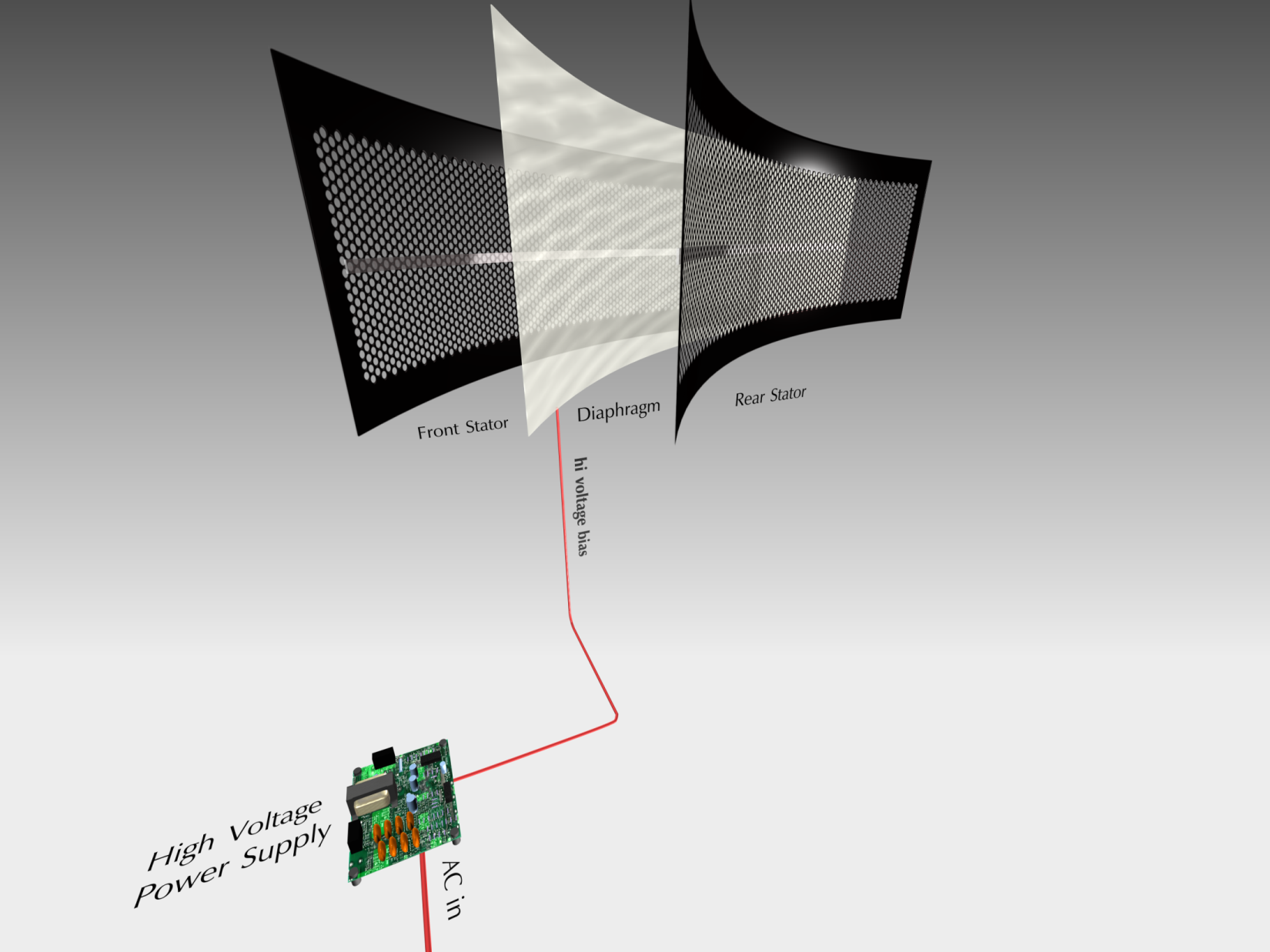 [Speaker Notes: In a ML ESL loudspeaker the signal from your amplifier DOES NOT pass through the diaphragm (clear film) of the speaker… in an ESL the signal actually passes through the stators (point). In this instance the diaphragm has a constant positive charge (from plugging it into the wall). You may want to point to the power supply of your Clarity. In case you are curious… the reason you do not get shocked when you touch the surface of the stator is because they are insulated via a powder coating process we perform.

The electrical signal of your amplifier flows through the surface of the stator in an opposing manner… in other words, when the front stator has a positive charge, the back stator has a negative charge… and vice versa. As this process occurs, the diaphragm is attracted to and repelled from both the front and rear stators

This process causes the diaphragm of the ESL loudspeaker to move forward and back… which moves air. Anytime we move air, we create? Sound!!!]
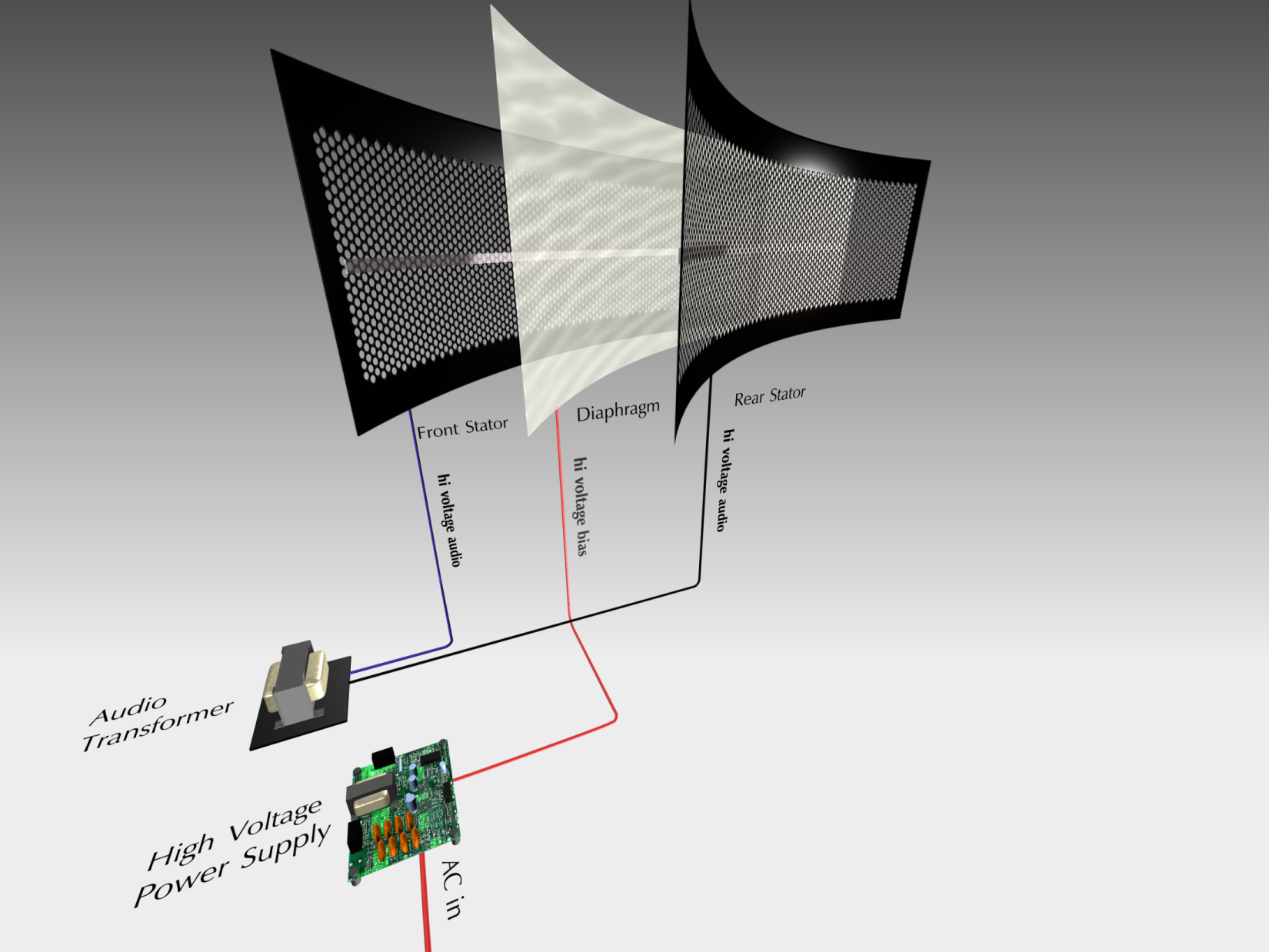 [Speaker Notes: In a ML ESL loudspeaker the signal from your amplifier DOES NOT pass through the diaphragm (clear film) of the speaker… in an ESL the signal actually passes through the stators (point). In this instance the diaphragm has a constant positive charge (from plugging it into the wall). You may want to point to the power supply of your Clarity. In case you are curious… the reason you do not get shocked when you touch the surface of the stator is because they are insulated via a powder coating process we perform.

The electrical signal of your amplifier flows through the surface of the stator in an opposing manner… in other words, when the front stator has a positive charge, the back stator has a negative charge… and vice versa. As this process occurs, the diaphragm is attracted to and repelled from both the front and rear stators

This process causes the diaphragm of the ESL loudspeaker to move forward and back… which moves air. Anytime we move air, we create? Sound!!!]
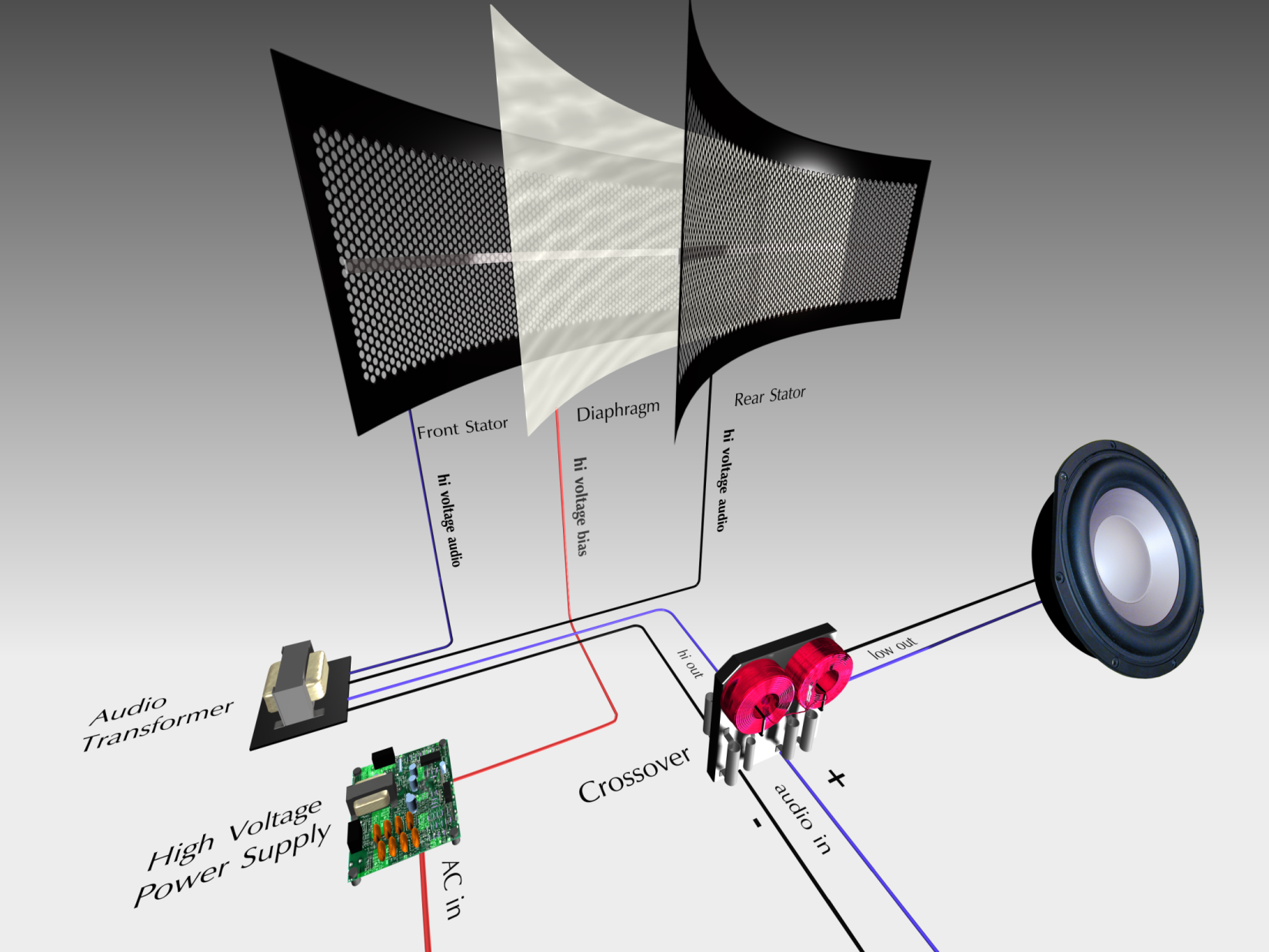 [Speaker Notes: In a ML ESL loudspeaker the signal from your amplifier DOES NOT pass through the diaphragm (clear film) of the speaker… in an ESL the signal actually passes through the stators (point). In this instance the diaphragm has a constant positive charge (from plugging it into the wall). You may want to point to the power supply of your Clarity. In case you are curious… the reason you do not get shocked when you touch the surface of the stator is because they are insulated via a powder coating process we perform.

The electrical signal of your amplifier flows through the surface of the stator in an opposing manner… in other words, when the front stator has a positive charge, the back stator has a negative charge… and vice versa. As this process occurs, the diaphragm is attracted to and repelled from both the front and rear stators

This process causes the diaphragm of the ESL loudspeaker to move forward and back… which moves air. Anytime we move air, we create? Sound!!!]
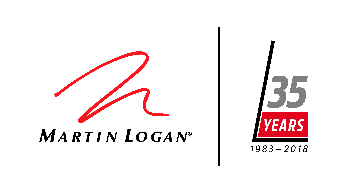 How a ML Electrostatic Driver Works
MartinLogan Xstat ESL
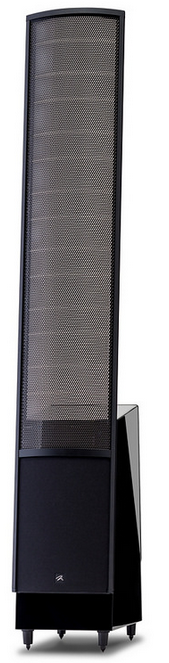 [Speaker Notes: The Stators are charged with alternating and opposite charges from the signal coming from your amplifier. Those alternating polarities simultaneously attract and repel the (always postive) thin film Diaphragm which causes it to move back and forth and thus exciting the air and producing sound. This diaphragm is so precisely controlled and so light in weight that it effectively tracks the incoming signal as perfectly as possible. Many microphones used for recording are electrostatic designs.]
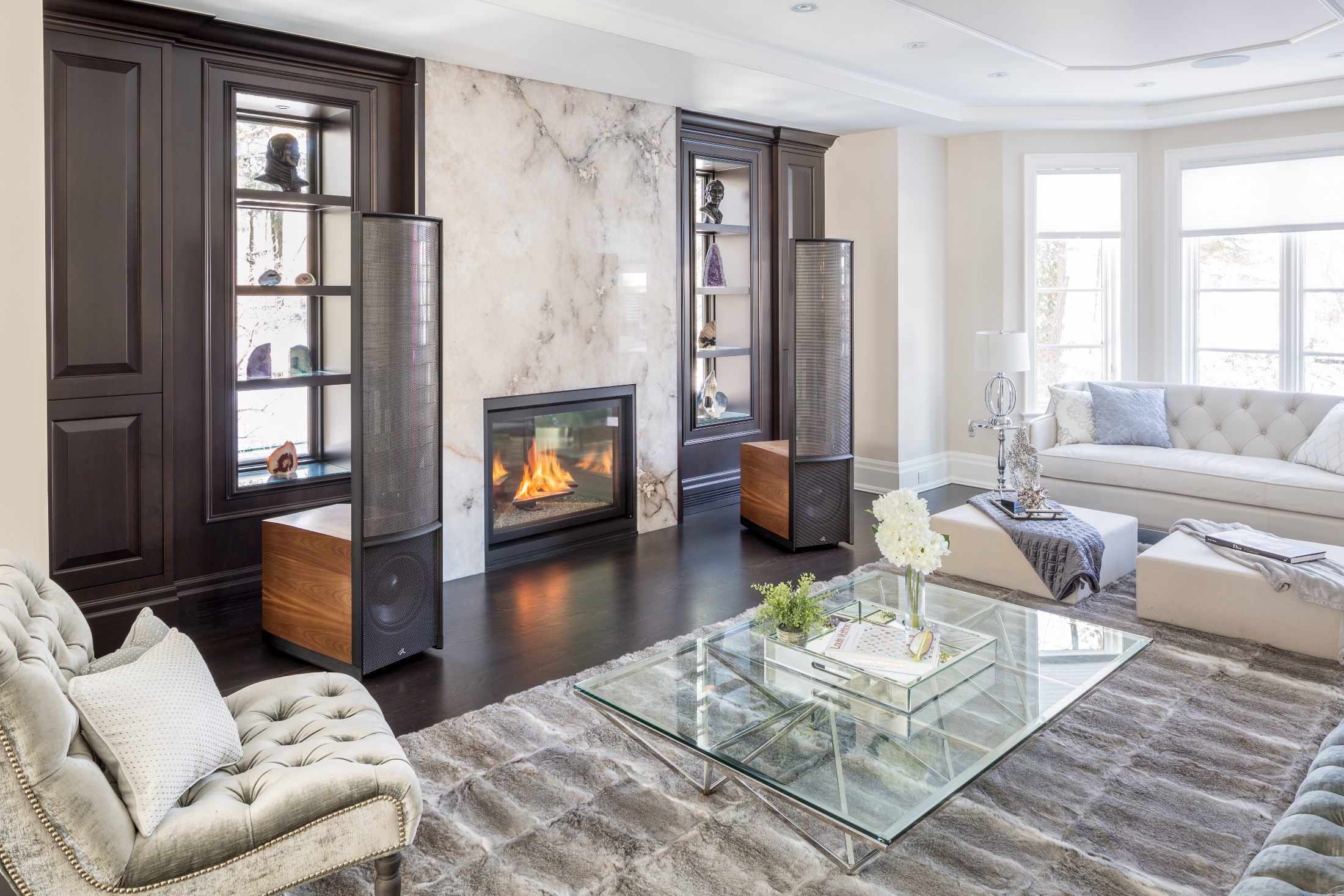 Key Benefits of ESL Technology
The 4 L’s:
Lightweight Driver Material

Linear and Uniform Movement

Large Surface Area

Lack of Crossover (Critical Zone)
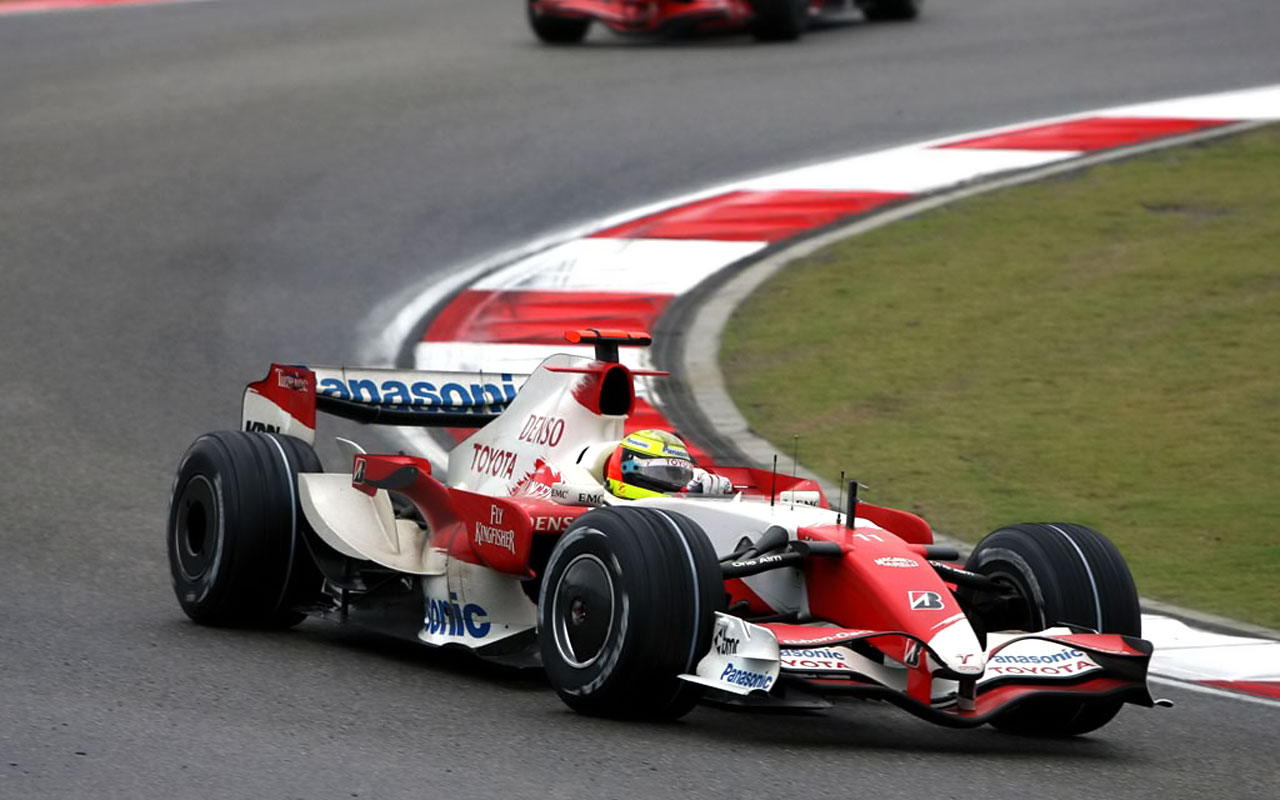 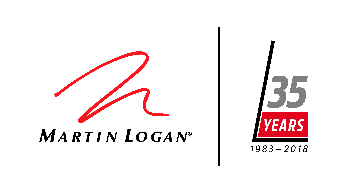 Lightweight Driver Material
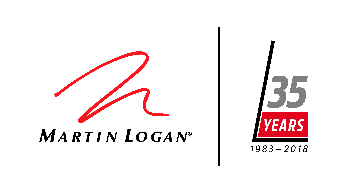 Lightweight Driver Material
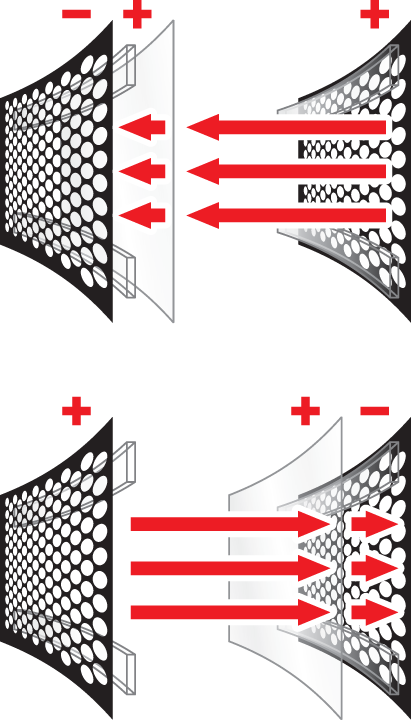 2 important traits of a high performance driver:

Lightweight

&

Rigid
WHY?
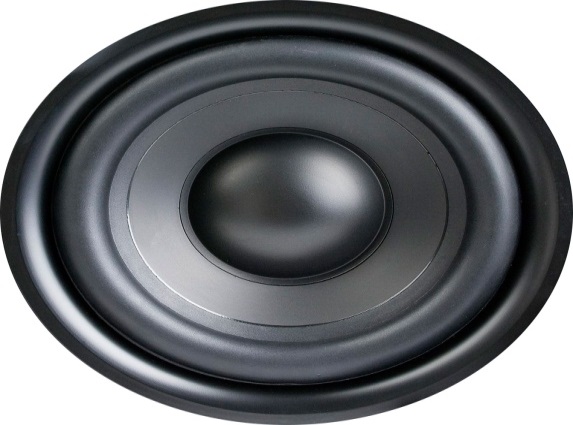 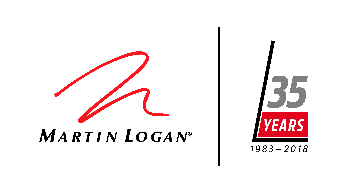 Lightweight Driver Material
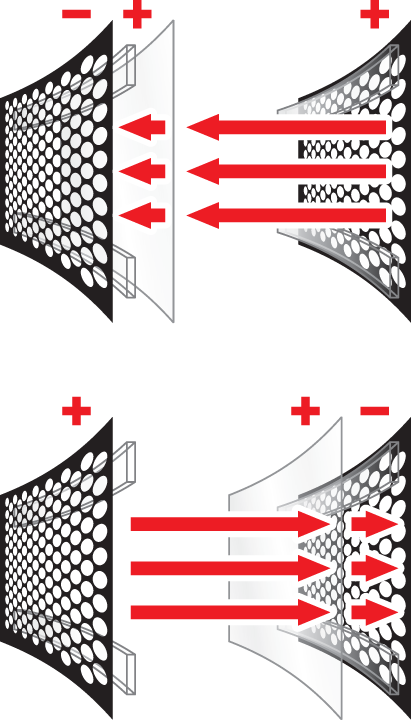 2 important traits of a high performance driver:

Lightweight:

The lighter a driver is, the faster and more accurately it can react to the source signal it is being asked to reproduce.

The result? A more detailed and accurate sound.
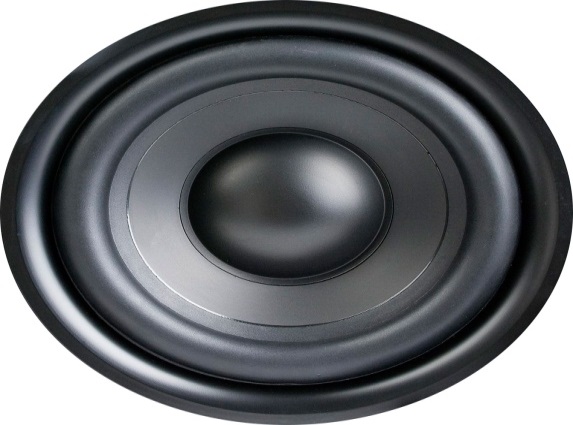 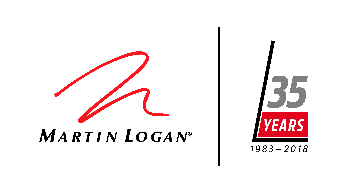 Lightweight Driver Material
Conventional “cone” or “dome” speaker
This cone driver is unable to follow the audio signal perfectly due to ”lag”

Audio “lag” smears details found in the original master recording
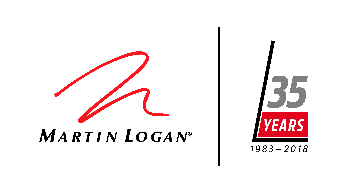 Lightweight Driver Material
Electrostatic Panel
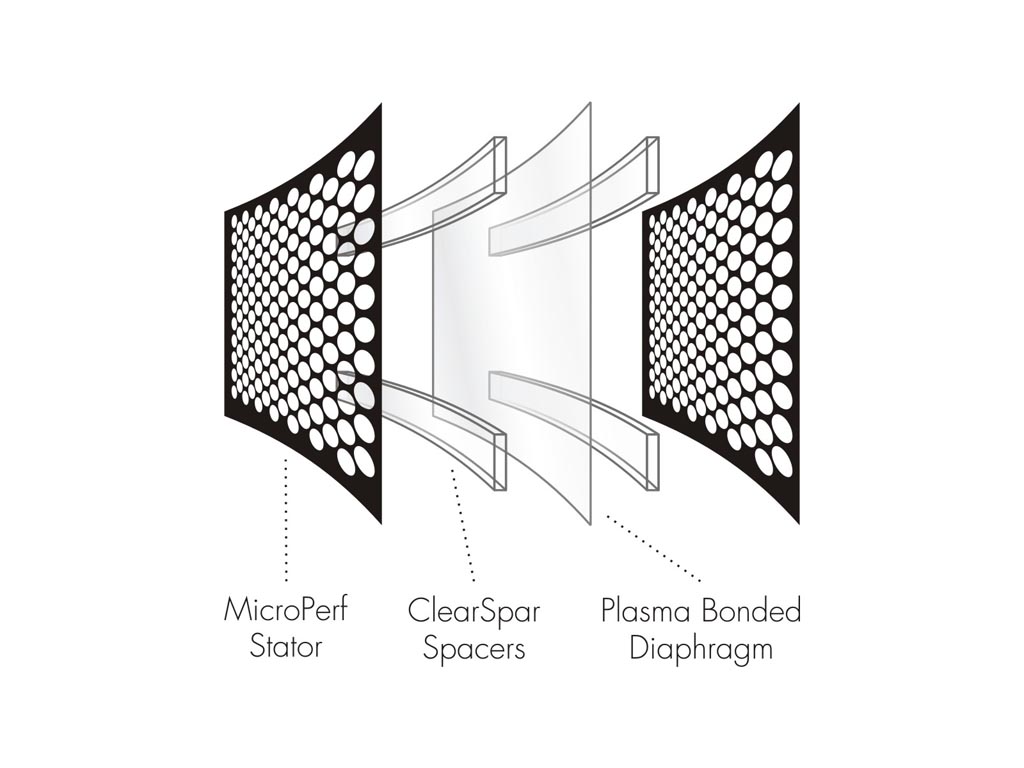 MartinLogan ESL Plasma Bonded Diaphragm

12 Microns Thick (8x thinner than human hair)

Lightest material used in loudspeakers

Lighter than the actual air it is moving

No mass or inertia to overcome, resulting in pure sonic accuracy with no lag or distortion
12 Microns Thick 
(.00048 Inches)
[Speaker Notes: Because it doesn’t move very far, an ESL panel is typically very large to achieve the surface area necessary for playback. With ML Xstat advances we are able to fit more playable area in a smaller space and achieve dynamics not previously known to the thin film world. Despite using hundreds of square inches of material, vastly more than a cone, the weight of the ESL panel is still considerably less.

So what else is there?]
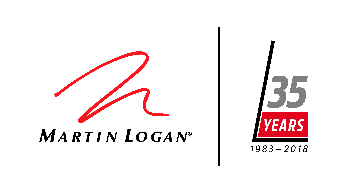 Lightweight Driver Material
Electrostatic Panel
Here is an example of our ESL panel, which reproduces the incoming audio signal perfectly.
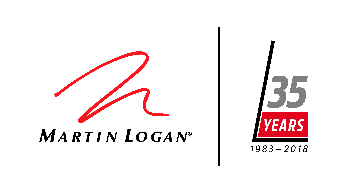 Lightweight Driver Material
MartinLogan woofer ”cone”
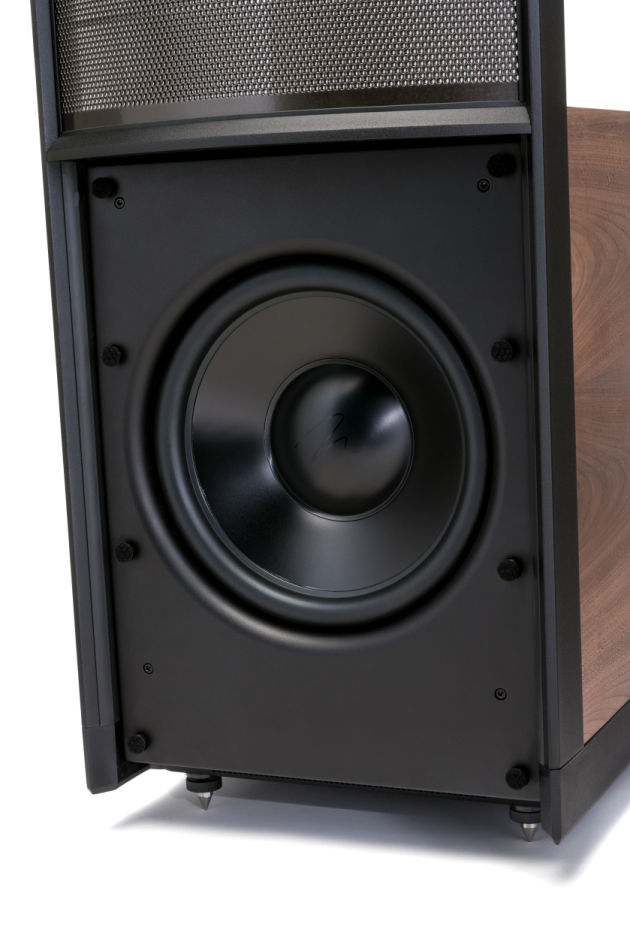 2 important traits of a high performance driver:

Lightweight:

MartinLogan utilizes extremely lightweight and rigid “cone” driver materials across our product line to avoid distortion or “lag”

Aluminum is one of our most popular materials for this application.
[Speaker Notes: Aluminum has a very high breakup frequency and gives us very consistent and high quality results across our product line. In more exotic products like the Neolith we also will utilize materials like Carbon Fiber for specific woofer applications.

Now…let’s take it to the extreme!]
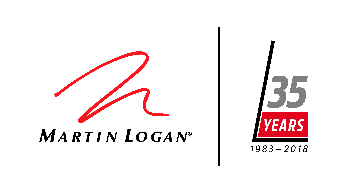 Linear and Uniform Movement
[Speaker Notes: Another way to further reduce distortion.]
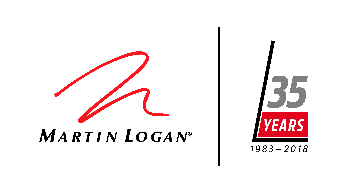 Linear and Uniform Movement
Conventional cone/dome drivers
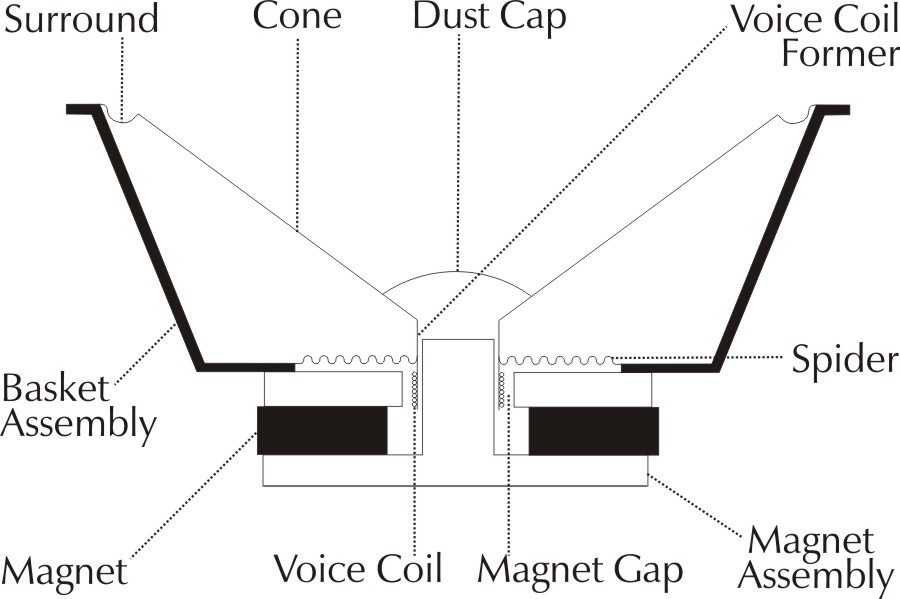 All Cone/dome drivers are pushed from a single point

When this motion is not perfectly linear, distortion or damage can occur
[Speaker Notes: Demo pushing on a leather ottoman or similar by “drawing” a circle with your finger then pushing your finger in the center of that circle. The material will ripple. This helps visualize cone distortion as described above.

What does MartinLogan do about this?]
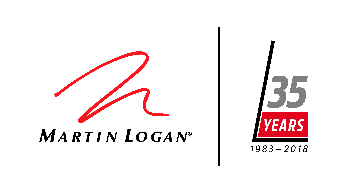 Linear and Uniform Movement
Conventional cone/dome drivers
Notice how the shape of the cone changes when in motion


When a cone loses it’s initial shape, distortion occurs
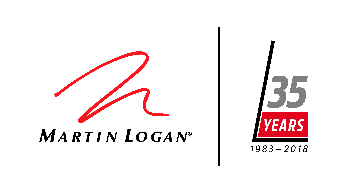 Linear and Uniform Movement
Electrostatic Panel
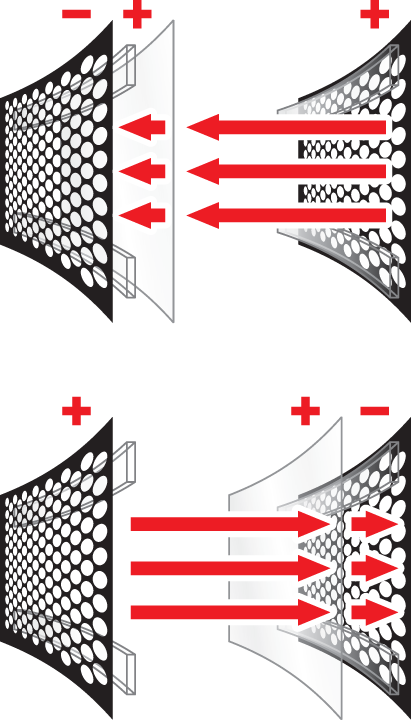 A MartinLogan XStat ESL panel is not driven from a single point. 

It’s entire surface is driven uniformly. Reducing any motion induced surface distortion.
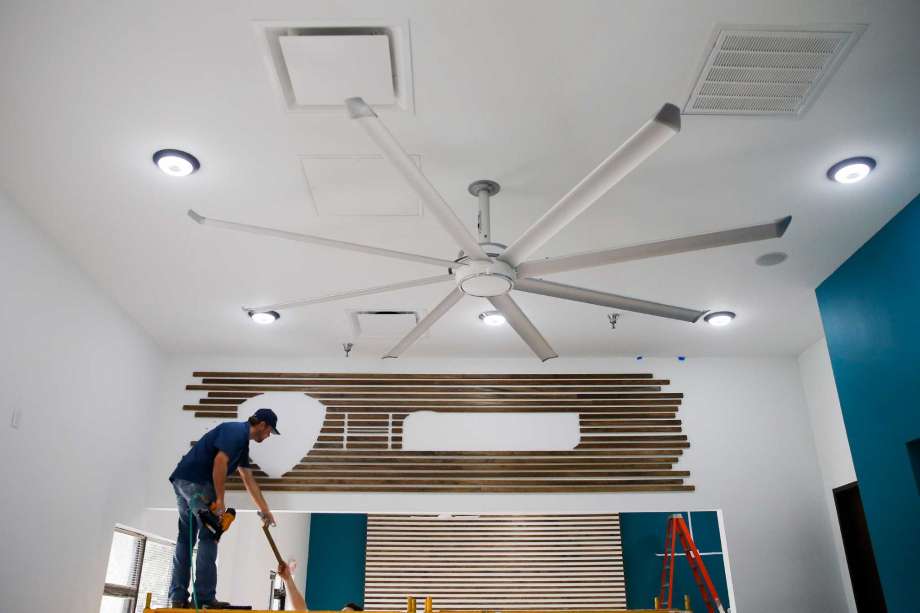 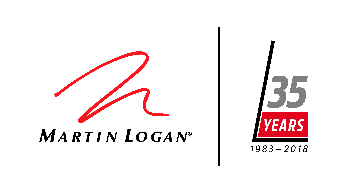 Large Surface Area
[Speaker Notes: By utilizing a large surface area, ESL is able to more efficiently move air. This drastically reduces distortion and allows the panel to not only play loudly with minimal effort but also very quietly. This Large surface area design in the ESL panel effectively creates a Line Source. Losing considerably less volume  at distance.]
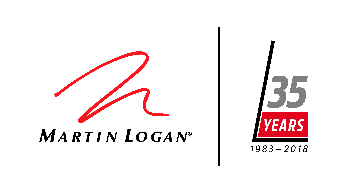 Large Surface Area
Electromotion ESL
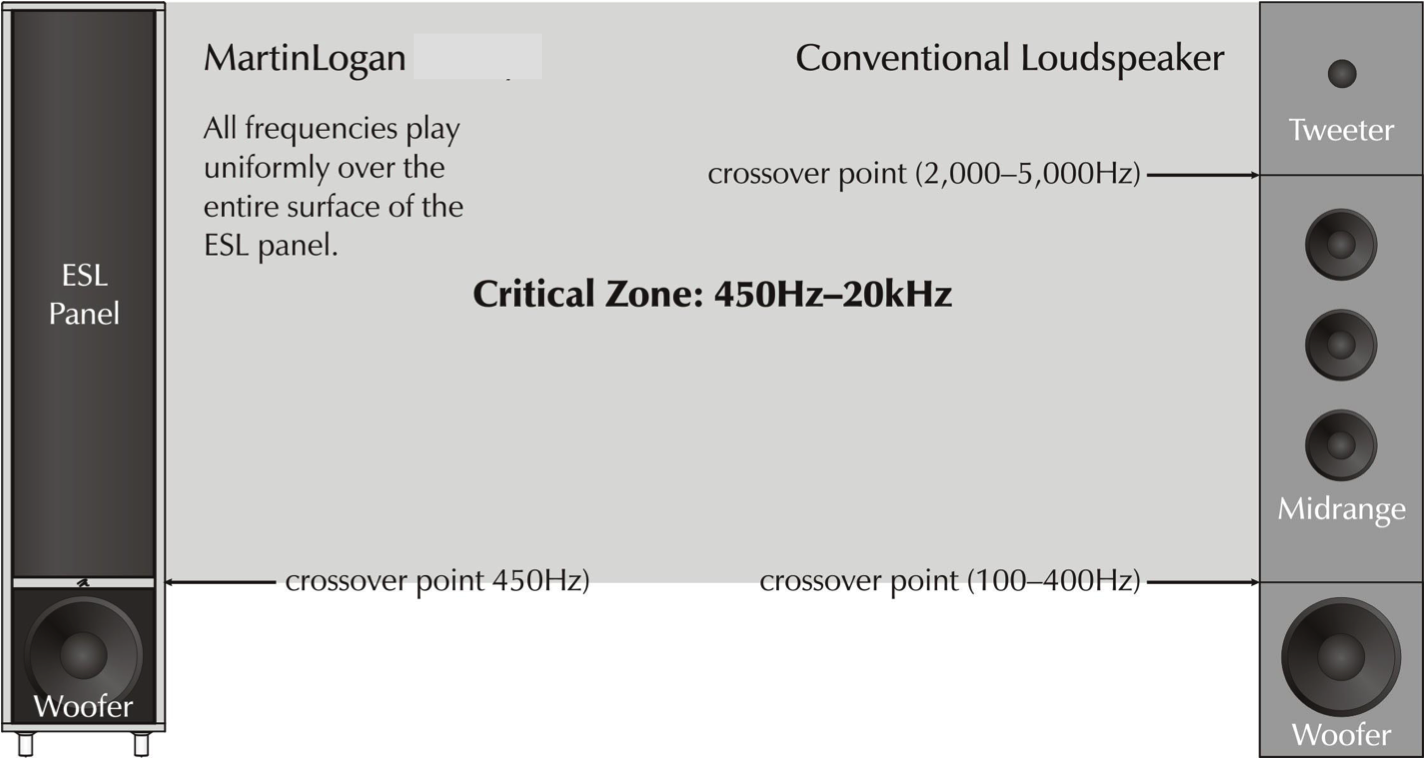 Conventional Floor Speaker
1” Dome Tweeter              .79 in2
292 in2           34” x 8.6” Xstat Panel
6” Midrange Driver            28 in2
6.5” Woofer                         33 in2
6.5” Woofer                         33 in2
50 in2               8” Woofer
Total Sound Radiating Area
 95 in2         VS        342 in2
[Speaker Notes: By utilizing a large surface area, ESL is able to more efficiently move air. This drastically reduces distortion and allows the panel to not only play loudly with minimal effort but also very quietly. This Large surface area design in the ESL panel effectively creates a Line Source. Losing considerably less volume  at distance.]
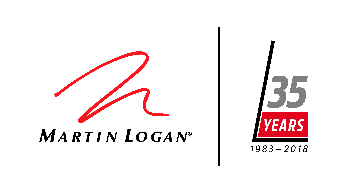 Achieving ”Truth In Sound”
3 main speaker components
Crossover
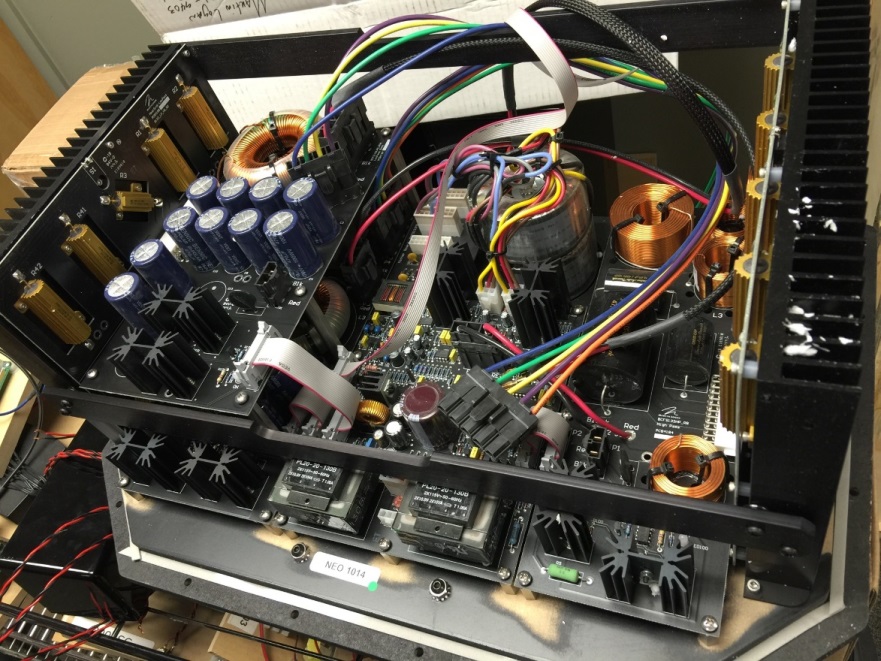 [Speaker Notes: Discuss the basic function of a crossover and its potential for causing distortion or coloration into the signal path.]
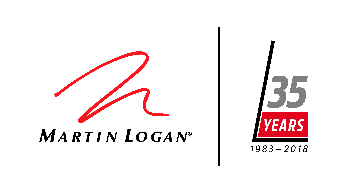 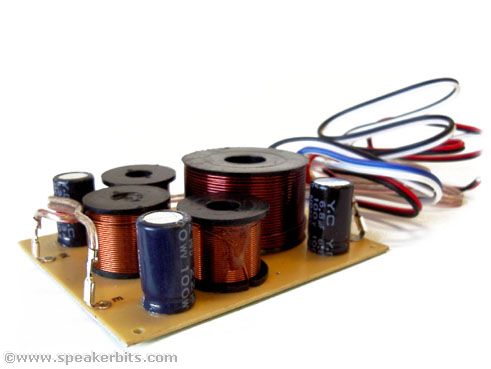 Lack of Crossover (Critical Zone)
[Speaker Notes: Again, emphasize “less is more.” Getting rid of sources of distortion brings the customer closes to their content! “truth in sound!”]
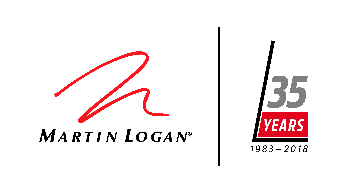 Lack of Crossover (Critical Zone)
Conventional Floor Speaker
Conventional speaker designs require at least 1 crossover point, typically in the “Critical Zone.” 

The transition between tweeter and midrange is especially critical.
Frequency Range: 2khz-20khz
Frequency Range: 400khz-2Khz
Critical Zone: 450hz-20khz
[Speaker Notes: By utilizing a large surface area, ESL is able to more efficiently move air. This drastically reduces distortion and allows the panel to not only play loudly with minimal effort but also very quietly. This Large surface area design in the ESL panel effectively creates a Line Source. Losing considerably less volume  at distance.]
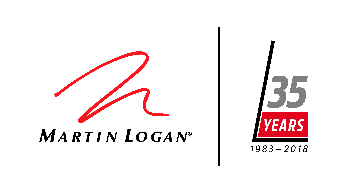 Lack of Crossover (Critical Zone)
Conventional Floor Speaker
The goal of needed crossover design in boxed speakers is to use increasing parts quality to reduce these inevitable distortions.
Frequency Range: 2khz-20khz
Frequency Range: 400khz-2Khz
Critical Zone: 450hz-20khz
[Speaker Notes: By utilizing a large surface area, ESL is able to more efficiently move air. This drastically reduces distortion and allows the panel to not only play loudly with minimal effort but also very quietly. This Large surface area design in the ESL panel effectively creates a Line Source. Losing considerably less volume  at distance.]
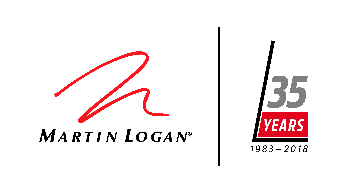 Lack of Crossover (Critical Zone)
Conventional Floor Speaker
Adding these necessary parts in the crossover creates new problems while solving existing ones, creating a never-ending cycle.

Meaning the “best crossover” is still coloring the signal.
Frequency Range: 2khz-20khz
Frequency Range: 400khz-2Khz
Critical Zone: 450hz-20khz
[Speaker Notes: By utilizing a large surface area, ESL is able to more efficiently move air. This drastically reduces distortion and allows the panel to not only play loudly with minimal effort but also very quietly. This Large surface area design in the ESL panel effectively creates a Line Source. Losing considerably less volume  at distance.]
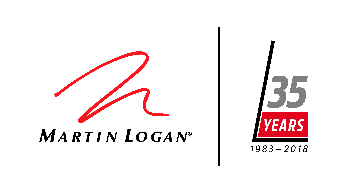 Lack of Crossover (Critical Zone)
Conventional Floor Speaker
What is the only way to completely eliminate these colorations or distortions in the crossover?
Frequency Range: 2khz-20khz
Frequency Range: 400khz-2Khz
Critical Zone: 450hz-20khz
[Speaker Notes: By utilizing a large surface area, ESL is able to more efficiently move air. This drastically reduces distortion and allows the panel to not only play loudly with minimal effort but also very quietly. This Large surface area design in the ESL panel effectively creates a Line Source. Losing considerably less volume  at distance.]
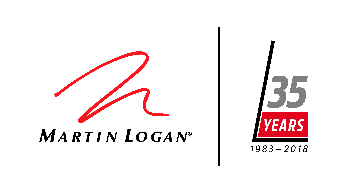 Lack of Crossover (Critical Zone)
Conventional Floor Speaker
What is the only way to completely eliminate these colorations or distortions in the crossover?
Frequency Range: 2khz-20khz
NO CROSSOVER!
Frequency Range: 400khz-2Khz
Critical Zone: 450hz-20khz
[Speaker Notes: By utilizing a large surface area, ESL is able to more efficiently move air. This drastically reduces distortion and allows the panel to not only play loudly with minimal effort but also very quietly. This Large surface area design in the ESL panel effectively creates a Line Source. Losing considerably less volume  at distance.]
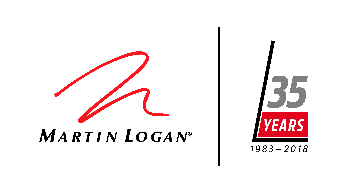 Lack of Crossover (Critical Zone)
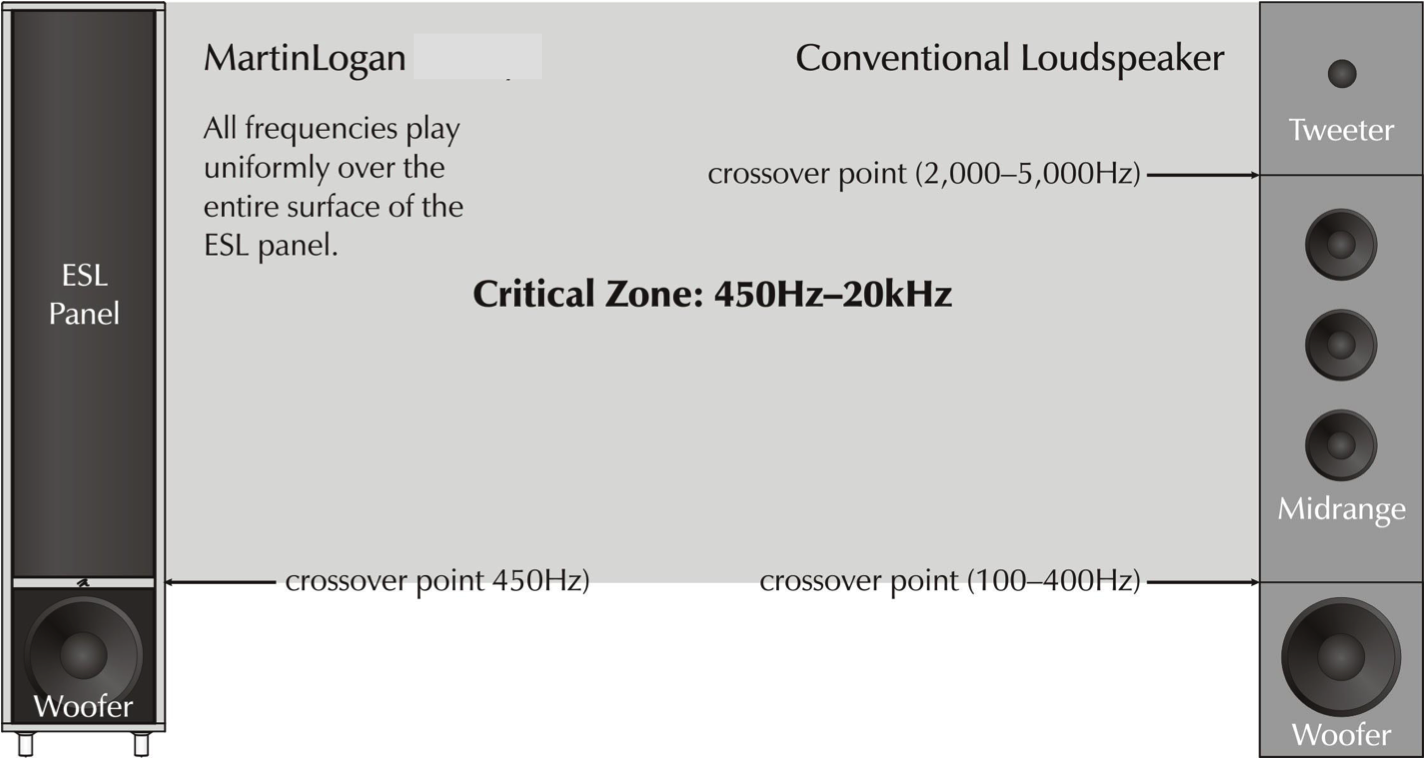 Conventional Floor Speaker
Frequency Range: 2khz-20khz
All frequencies play uniformly across the entire surface of the ESL panel
Frequency Range: 400khz-2Khz
Critical Zone: 450hz-20khz
Frequency Range: 20hz-400hz
Frequency Range: 20hz-(250-500)hz
[Speaker Notes: By utilizing a large surface area, ESL is able to more efficiently move air. This drastically reduces distortion and allows the panel to not only play loudly with minimal effort but also very quietly. This Large surface area design in the ESL panel effectively creates a Line Source. Losing considerably less volume  at distance.]
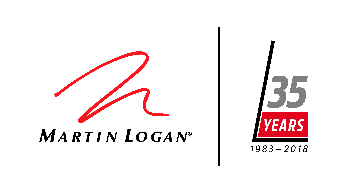 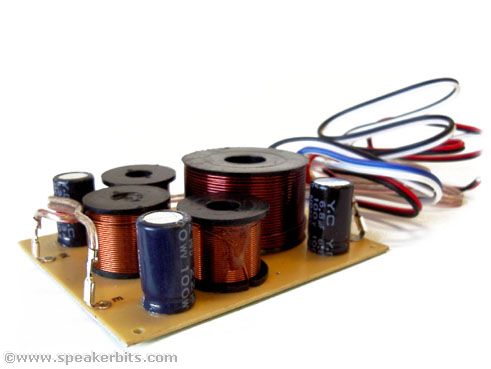 Key Benefits of ESL
Linear and Uniform Movement
Lightweight Driver Material
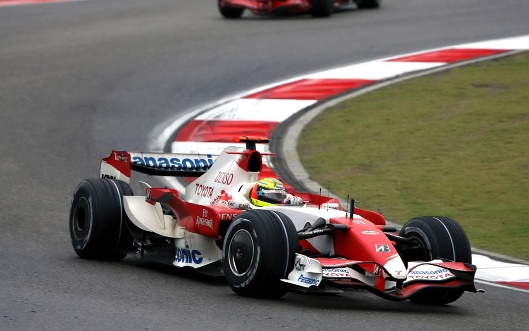 Large Surface Area
Lack of Crossover (Critical Zone)
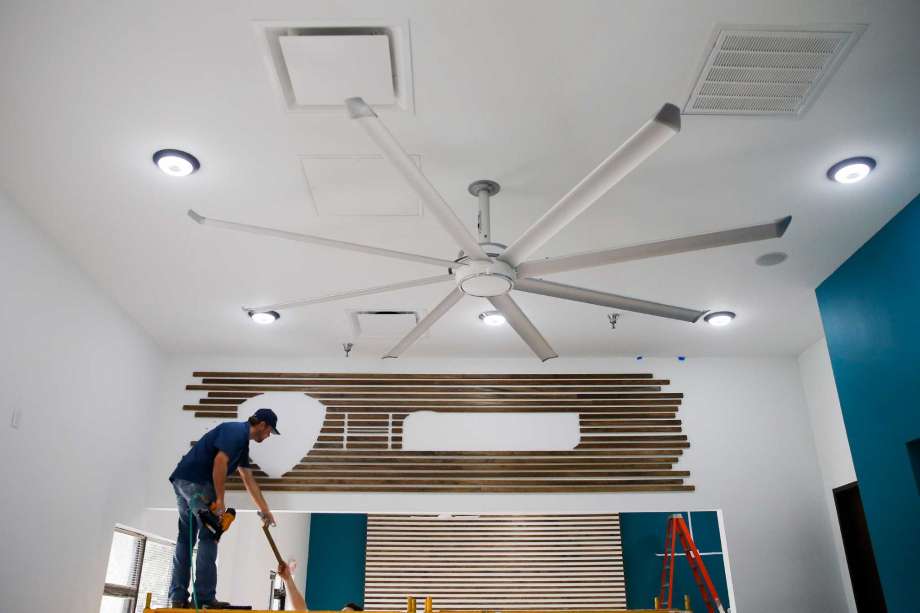 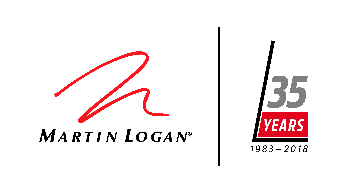 Achieving ”Truth In Sound”
3 main speaker components
Cabinet
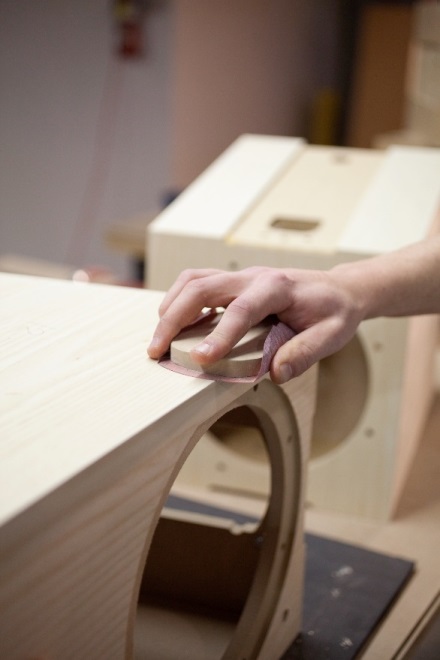 [Speaker Notes: Explain the basic function of a cabinet and how it needs to be extremely strong and dense so cabinet vibrations and resonances do not transfer into the speakers and cause distortion, or directly cause distortion.]
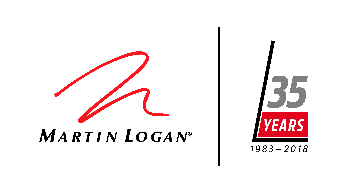 Achieving ”Truth In Sound”
Cabinet
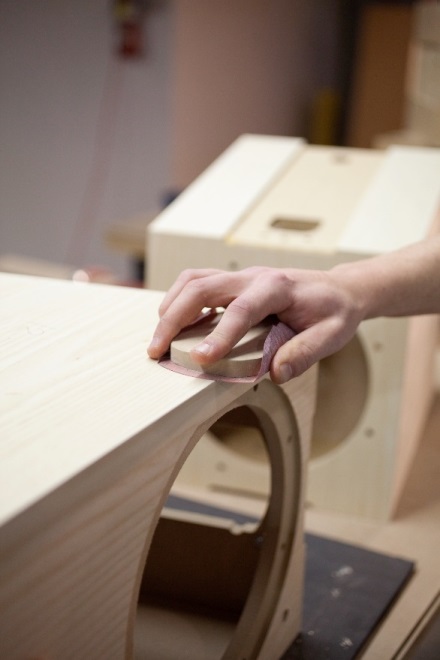 The best cabinets have no sound of their own and do not vibrate or resonate.

Cabinet resonance and vibrations can also be transferred into the drivers themselves.
Guess what else has no sound of its own and prevents resonance and vibration from distorting the driver?
[Speaker Notes: Explain the basic function of a cabinet and how it needs to be extremely strong and dense so cabinet vibrations and resonances do not transfer into the speakers and cause distortion, or directly cause distortion.]
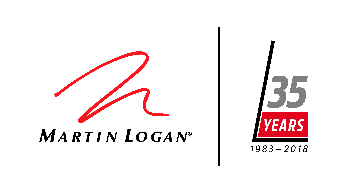 Achieving ”Truth In Sound”
Cabinet
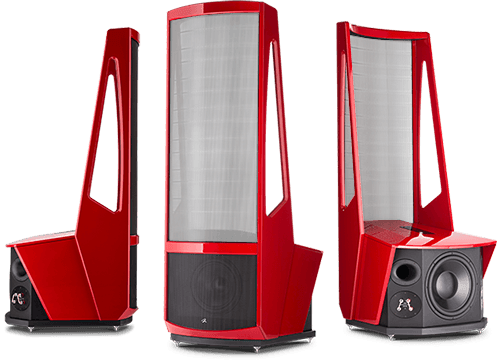 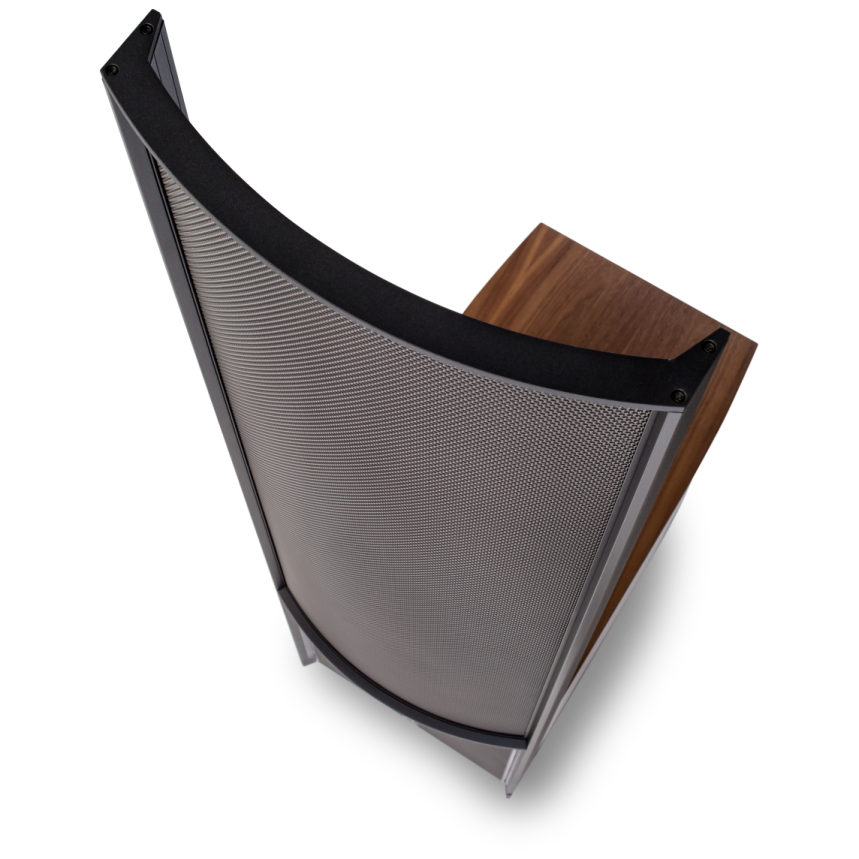 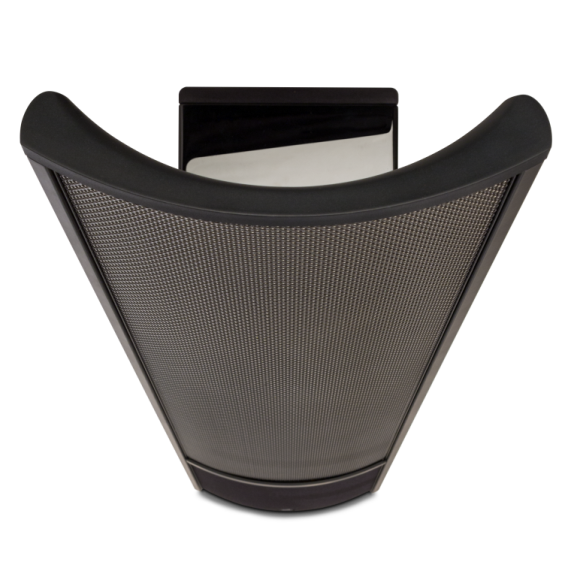 NO CABINET!
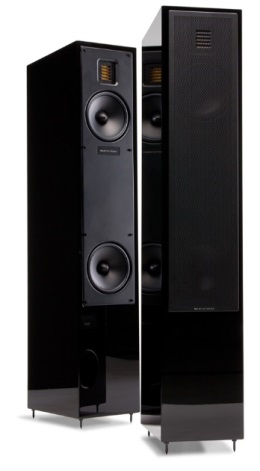 [Speaker Notes: Getting rid of the cabinet of the speaker in favor of the space age AirFrame and AirFrame Blade eliminates any resonance or distortion from the cabinet. The best sounding cabinets have no sound, having no cabinet has no sound too!]
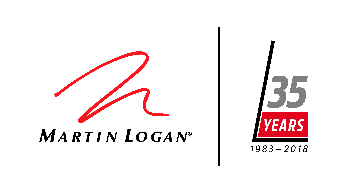 Achieving ”Truth In Sound”
Cabinet
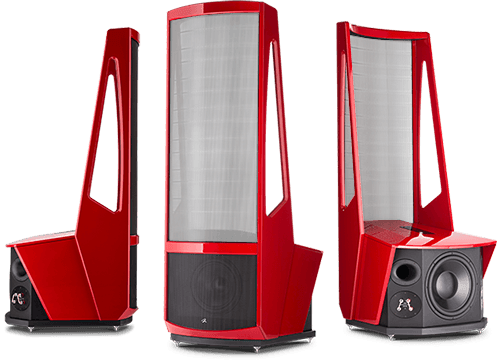 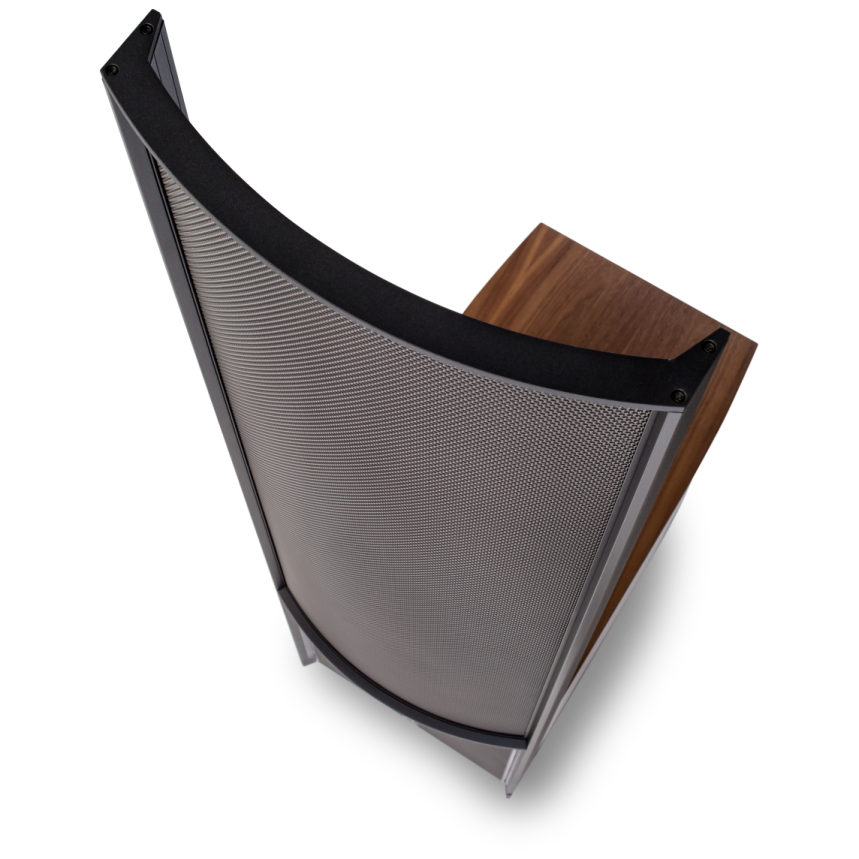 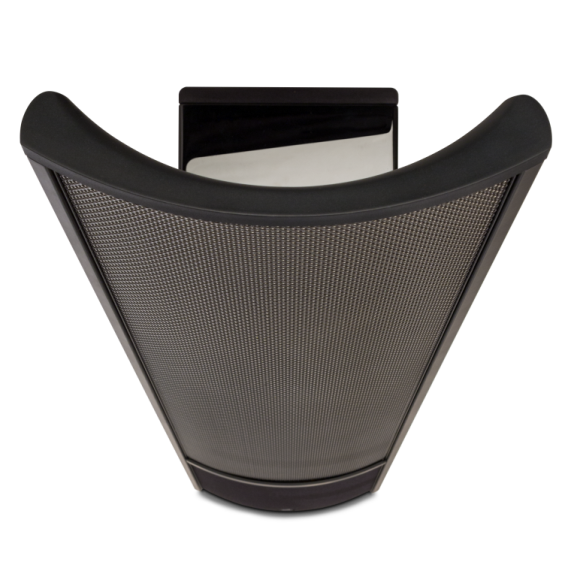 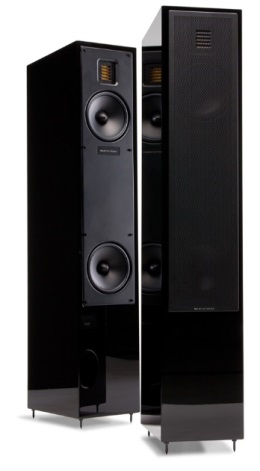 [Speaker Notes: Getting rid of the cabinet of the speaker in favor of the space age AirFrame and AirFrame Blade eliminates any resonance or distortion from the cabinet. The best sounding cabinets have no sound, having no cabinet has no sound too!]
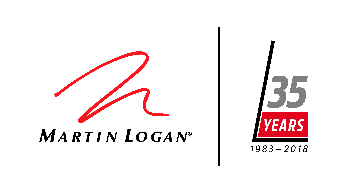 What if…
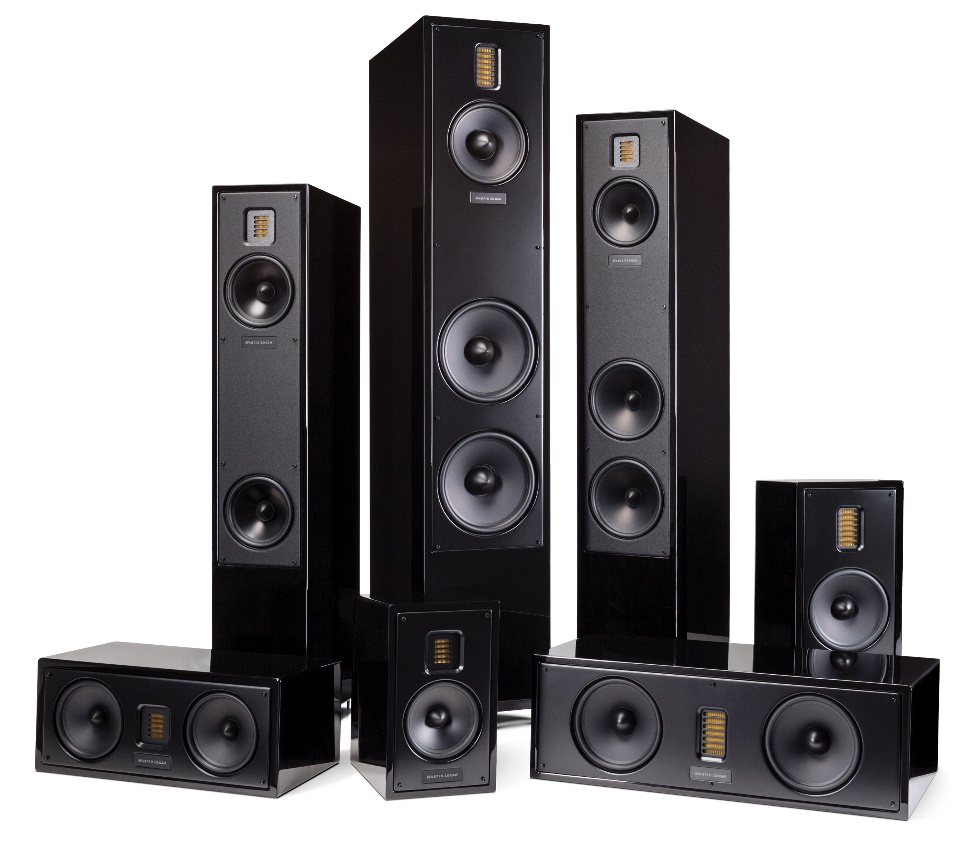 …you could design a driver that shares    many of the same benefits of an ESL?
  …that driver could be engineered    considerably smaller than an ESL?
  …that driver could be utilized in almost any application?
  Turns out, it exists! We call it…
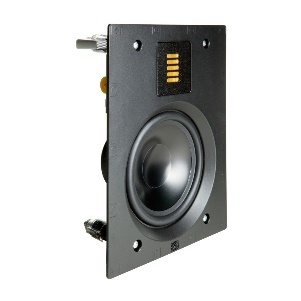 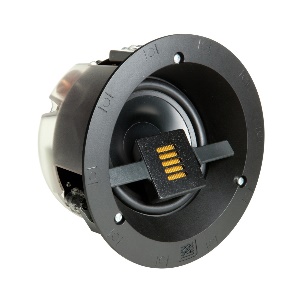 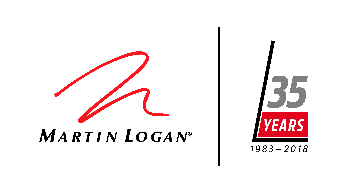 Folded Motion Tweeter (FMT)
Extremely lightweight material with at least 7x more surface area than a 1-inch dome tweeter

FMT "squeezes" air instead of pushing air

Lightning fast response time, requiring 90% less excursion than a 1-inch dome tweeter, drastically minimizing distortion
 
Wide and controlled sound dispersion to create a realistic and precise soundstage
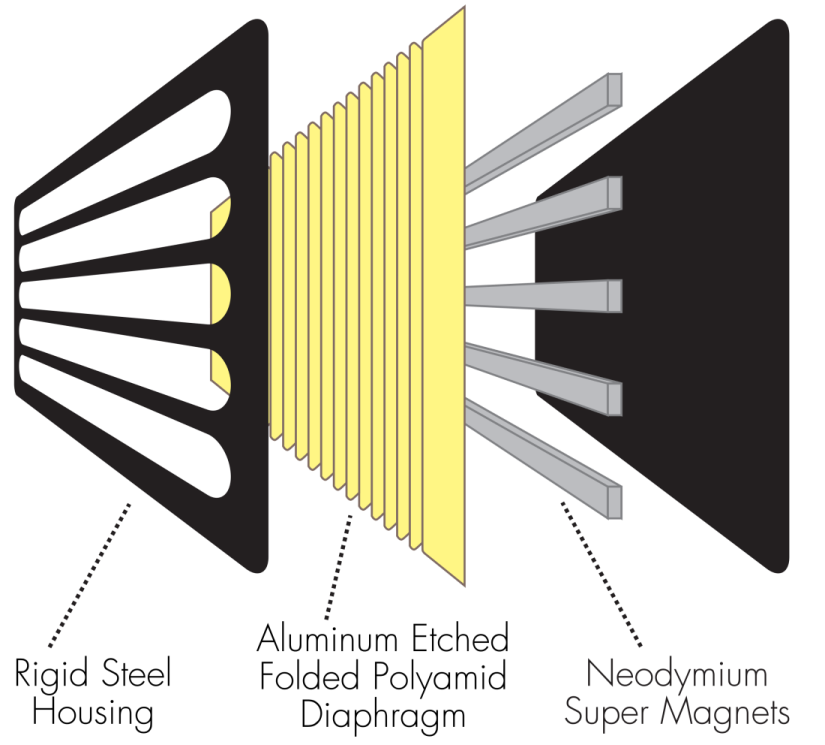 [Speaker Notes: FMT offers many of the benefits of ESL in a much smaller and more affordable package. Especially good for applications where an ESL isn’t practical, FMT is perfectly suited for matching up with ESL speakers.]
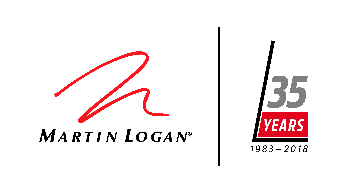 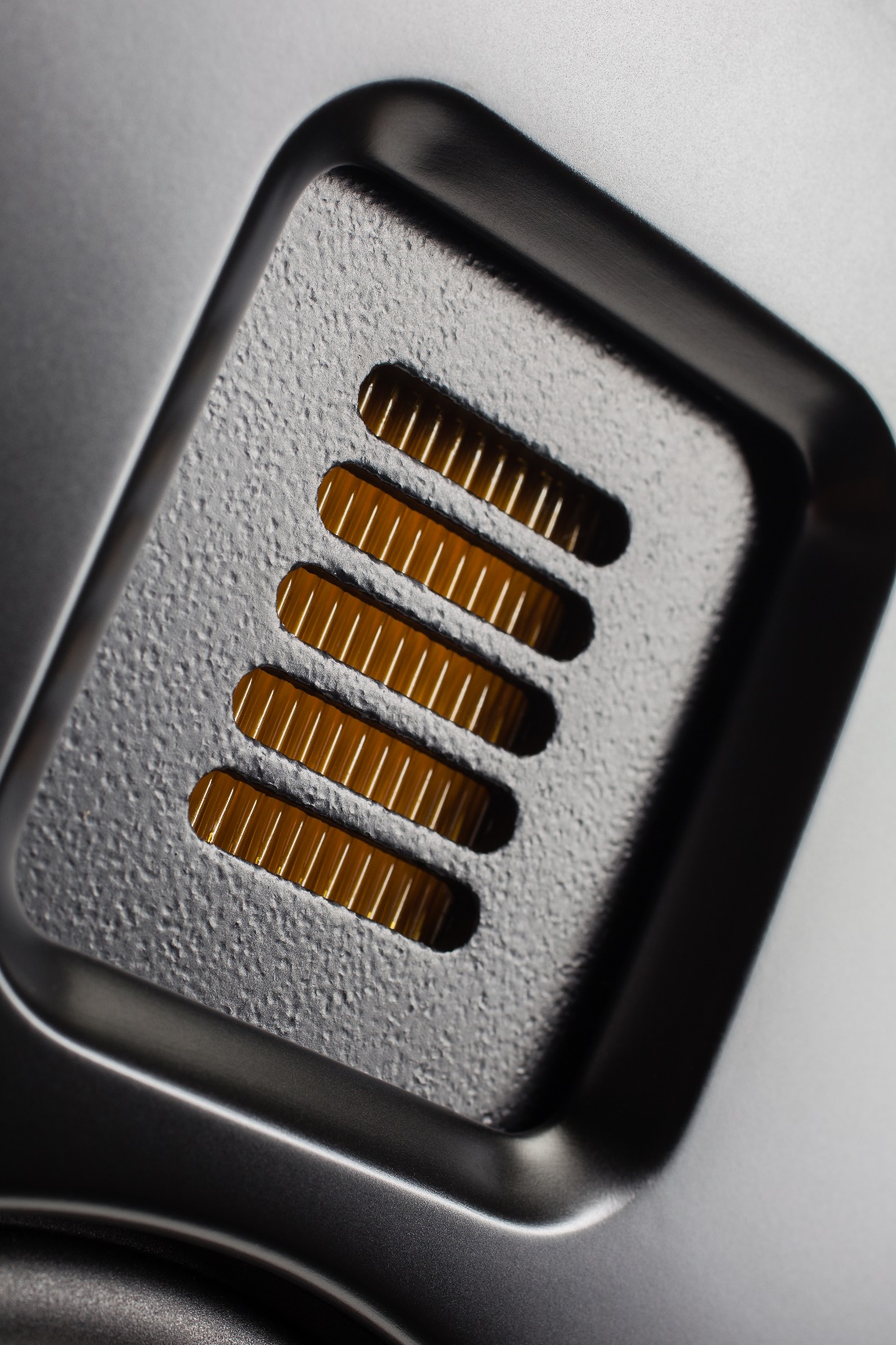 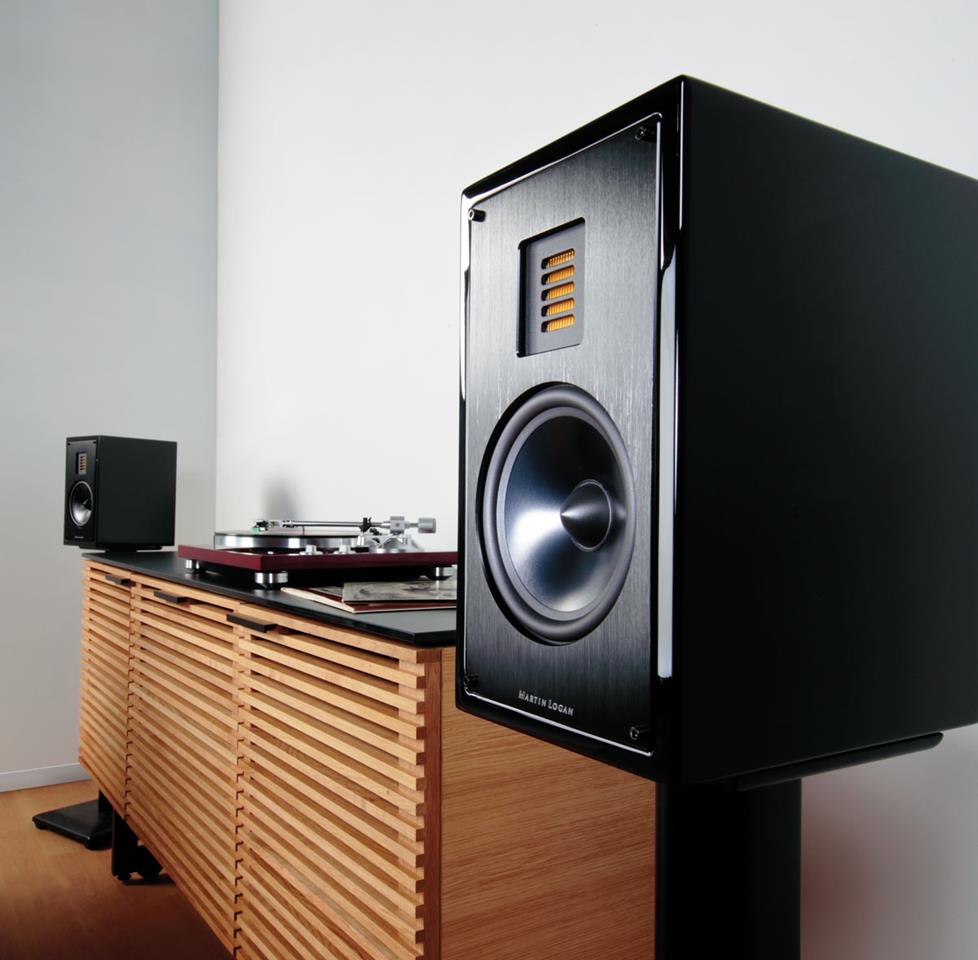 The Magic of Motion
The FMT is the heart of the Motion series. An extremely lightweight driver, sharing many of the benefits of ESL, mated with high performance woofers inside high quality, premium cabinets.
Folded Motion Tweeter
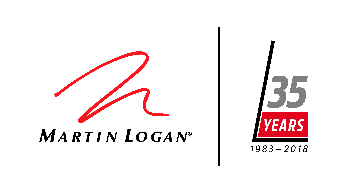 Ingredients for a great sound system
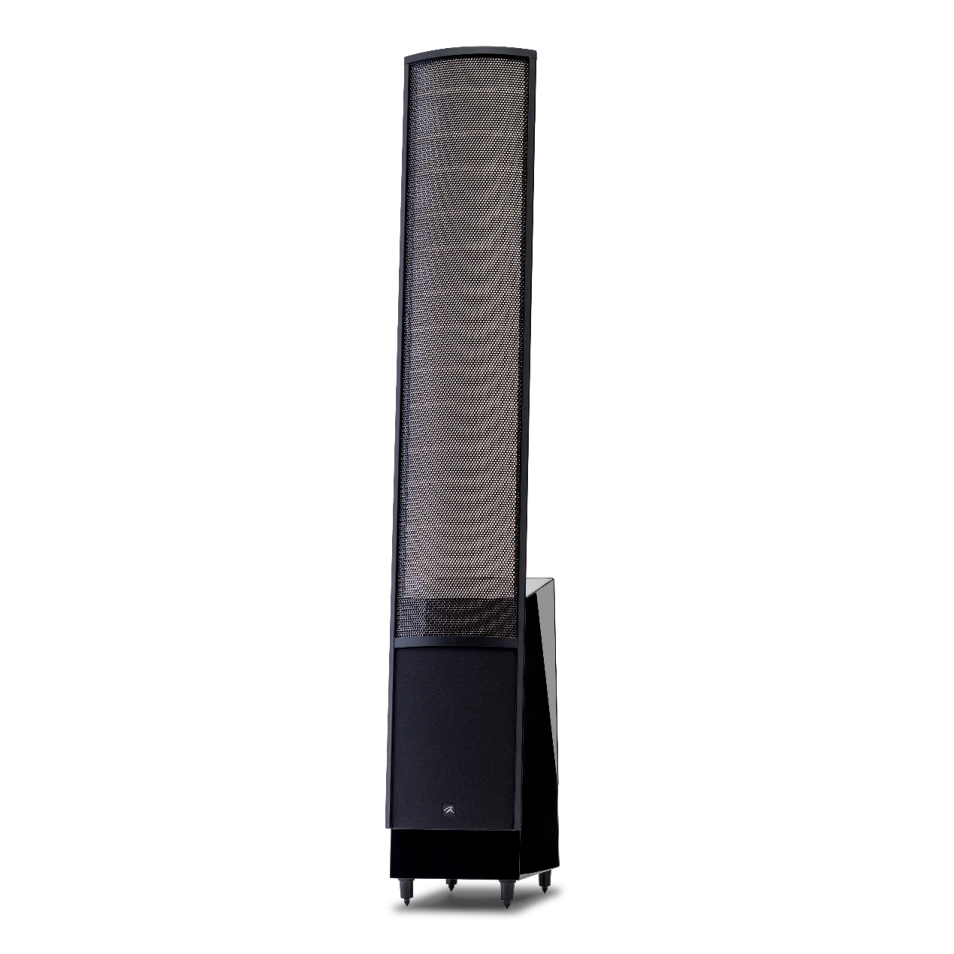 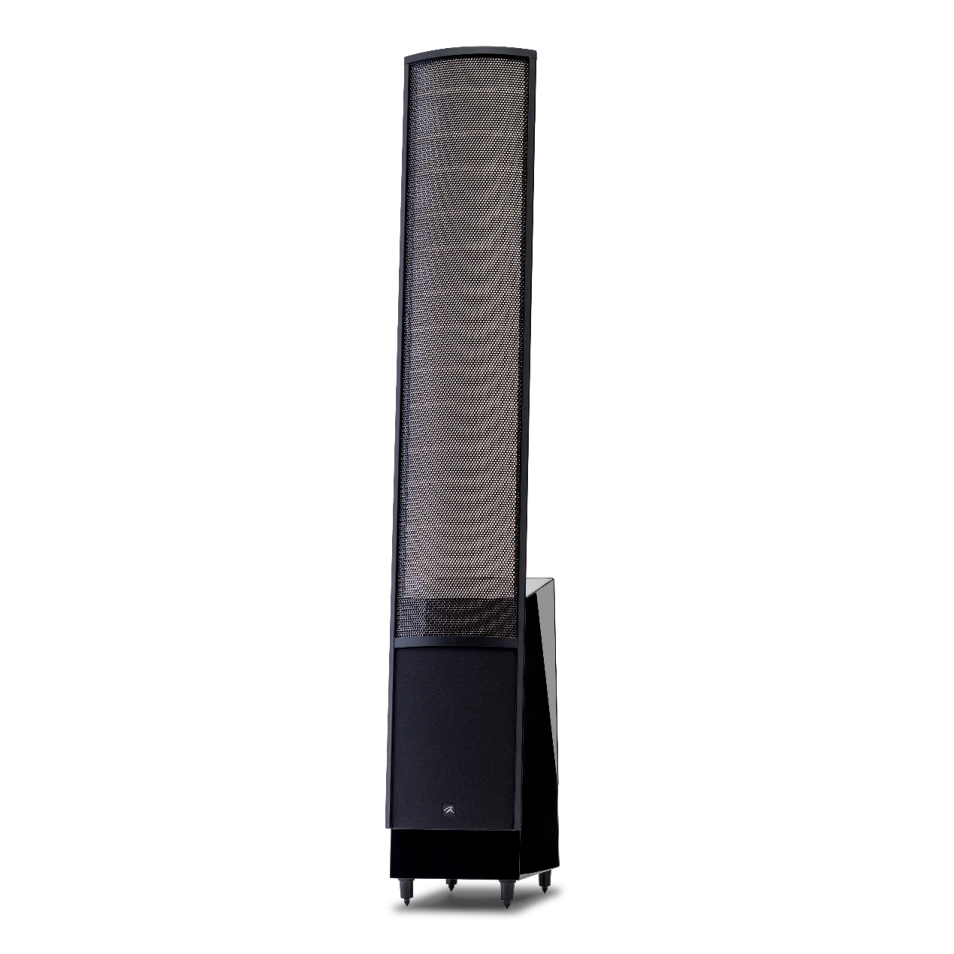 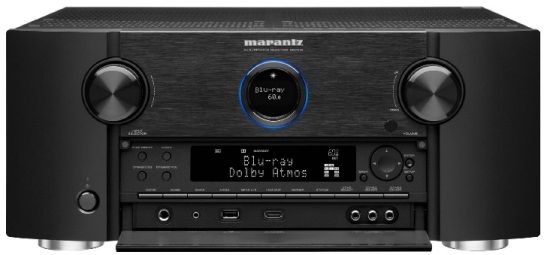 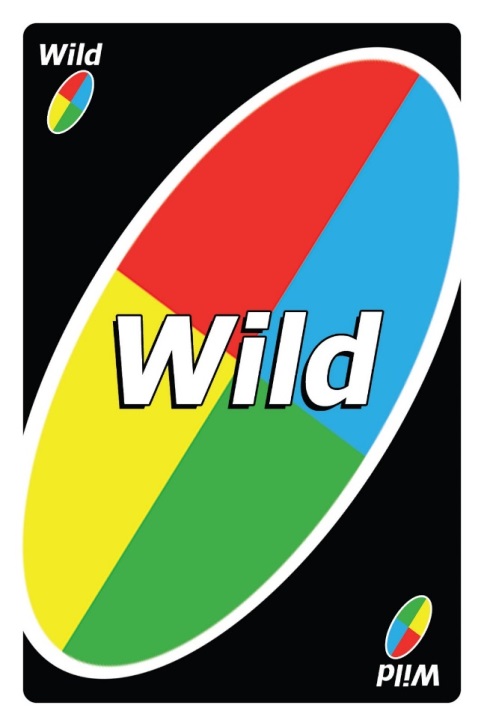 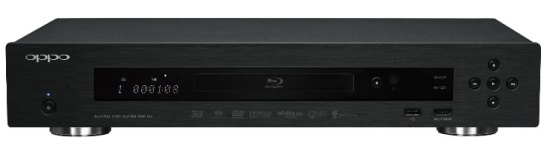 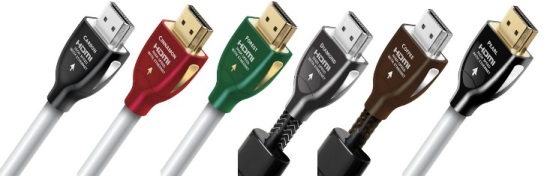 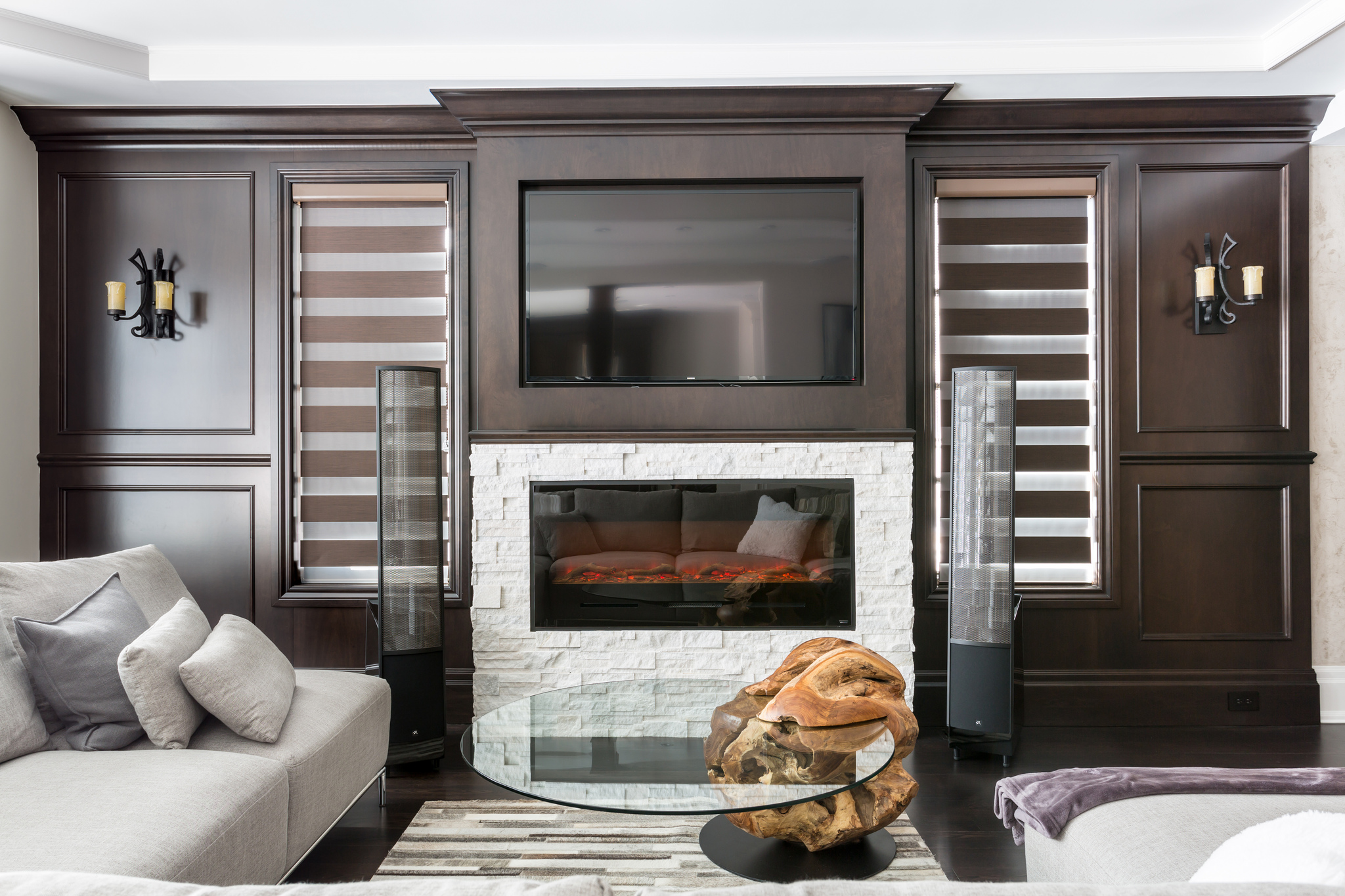 Overall experience
What factors into this?
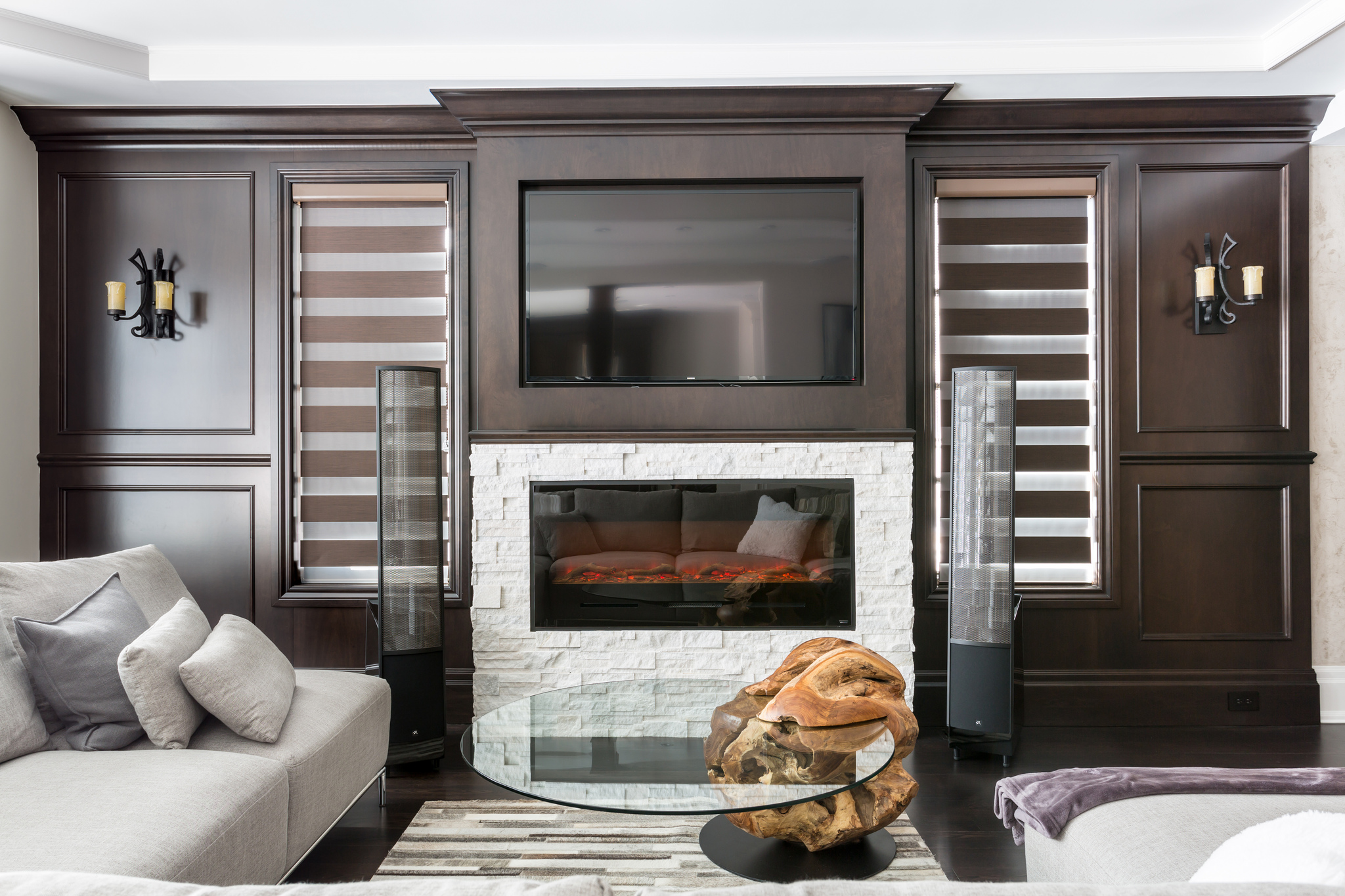 Overall experience
What factors into this?
“Take bad room acoustics out of the equation!”
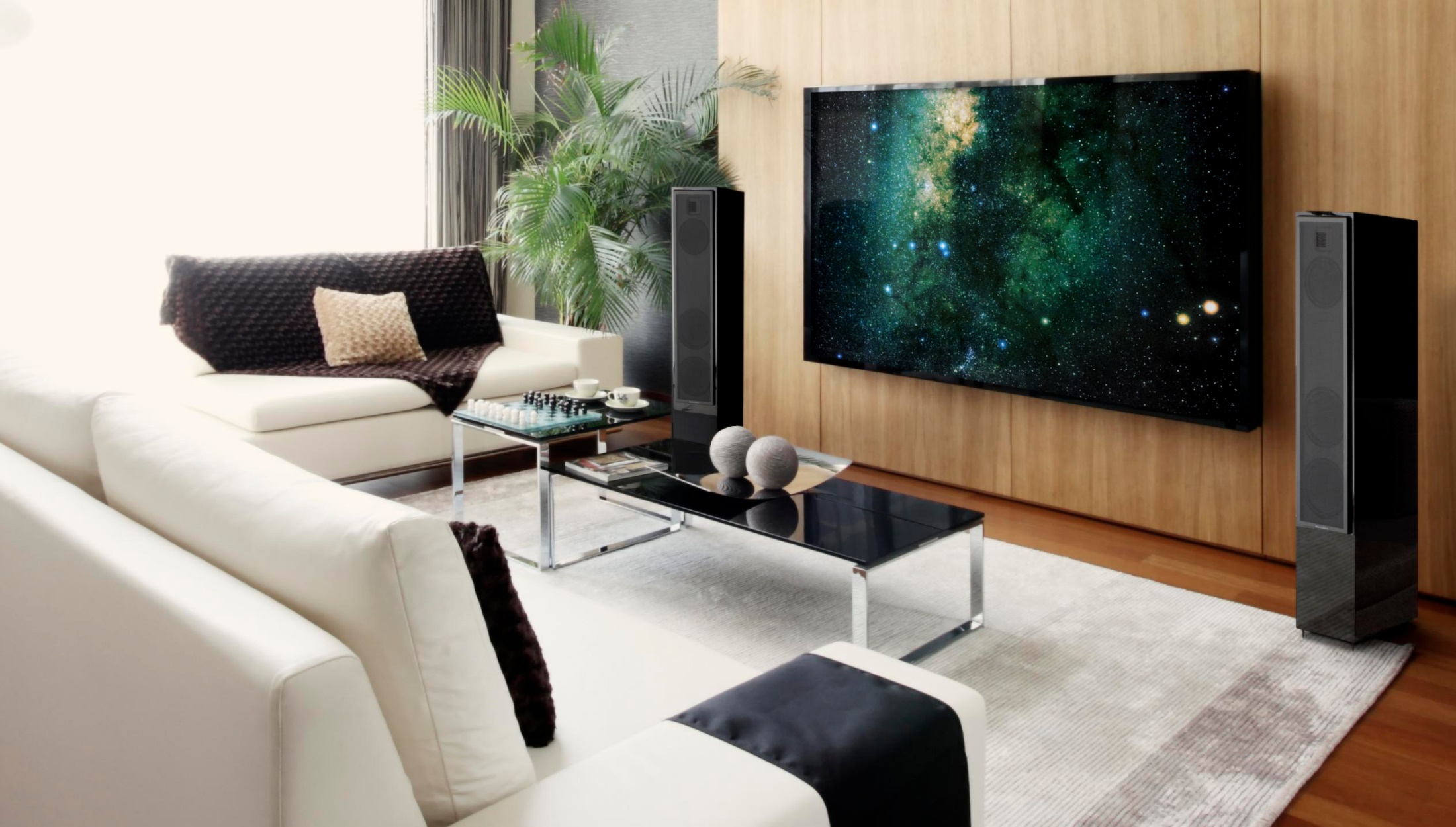 Controlled Dispersion
Controlled Dispersion
[Speaker Notes: Emphasize reflections impacting the sound by cupping your hands to your mouth or placing your hand above, below and to the sides to simulate a wall. Better yet, use a real wall!]
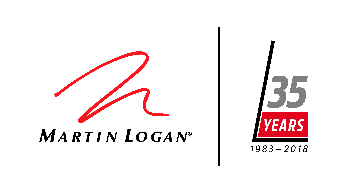 Conventional Speakers (Cone/Dome)
Wide-Dispersion (180o  x 180o )
Acoustic issues:

Less direct sound and  more reflected sound

Blurry imaging and soundstage

Muddy midrange sound and bloated or anemic bass
Sound radiates nearly 180 degrees horizontally out from the front of the speaker
[Speaker Notes: Emphasize reflections impacting the sound by cupping your hands to your mouth or placing your hand above, below and to the sides to simulate a wall. Better yet, use a real wall!]
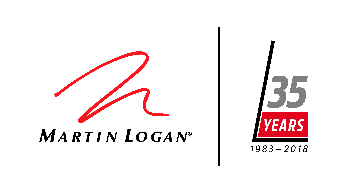 Conventional Speakers (Cone/Dome)
Wide-Dispersion (180o  x 180o )
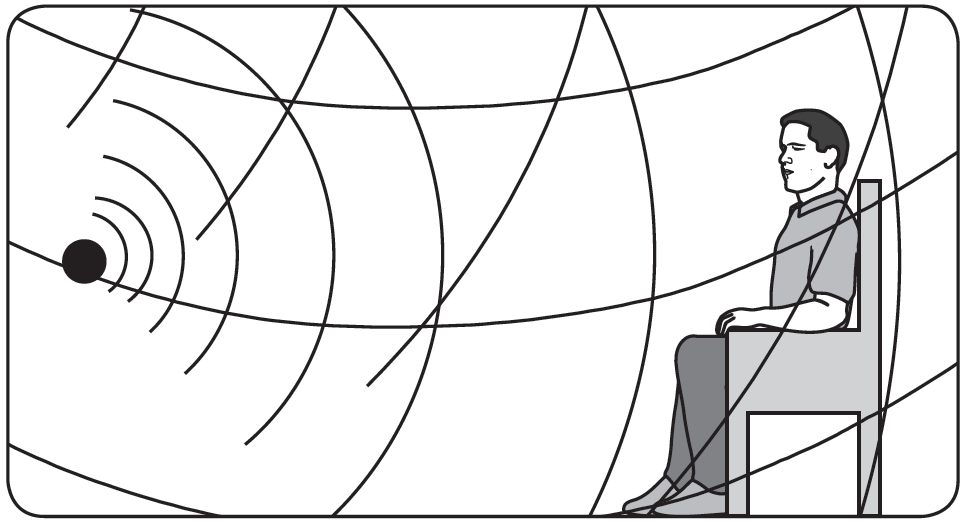 Acoustic issues:

Floor Bounce

Ceiling Bounce

Negative impact on vocal intelligibility
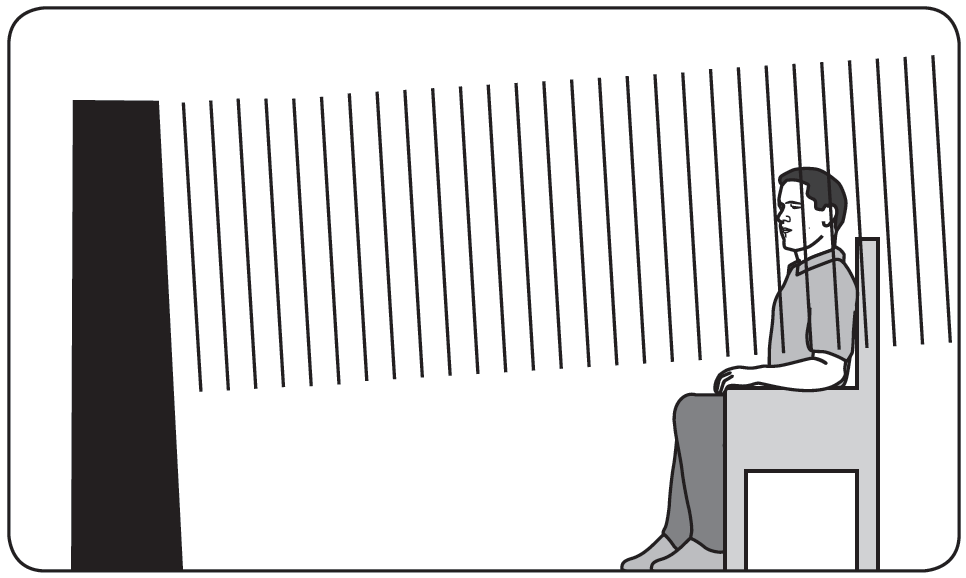 Sound radiates nearly 180 degrees vertically out from the front of the speaker
[Speaker Notes: Emphasize reflections impacting the sound by cupping your hands to your mouth or placing your hand above, below and to the sides to simulate a wall. Better yet, use a real wall!]
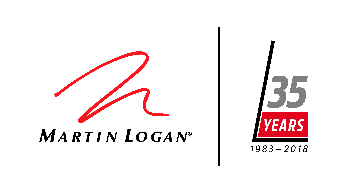 MartinLogan Controlled Dispersion
Electrostatic and Folded Motion Technology
Focused and controlled sound to the listeners ears before any room reflections occur.
[Speaker Notes: Emphasize reflections impacting the sound by cupping your hands to your mouth or placing your hand above, below and to the sides to simulate a wall. Better yet, use a real wall!]
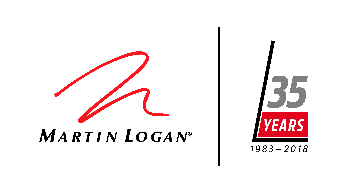 Controlled Dispersion Comparison
By the numbers…
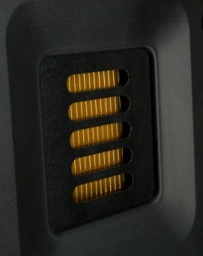 Folded Motion Tweeter (80o x 80o)  Controlled, wide sweet spot.
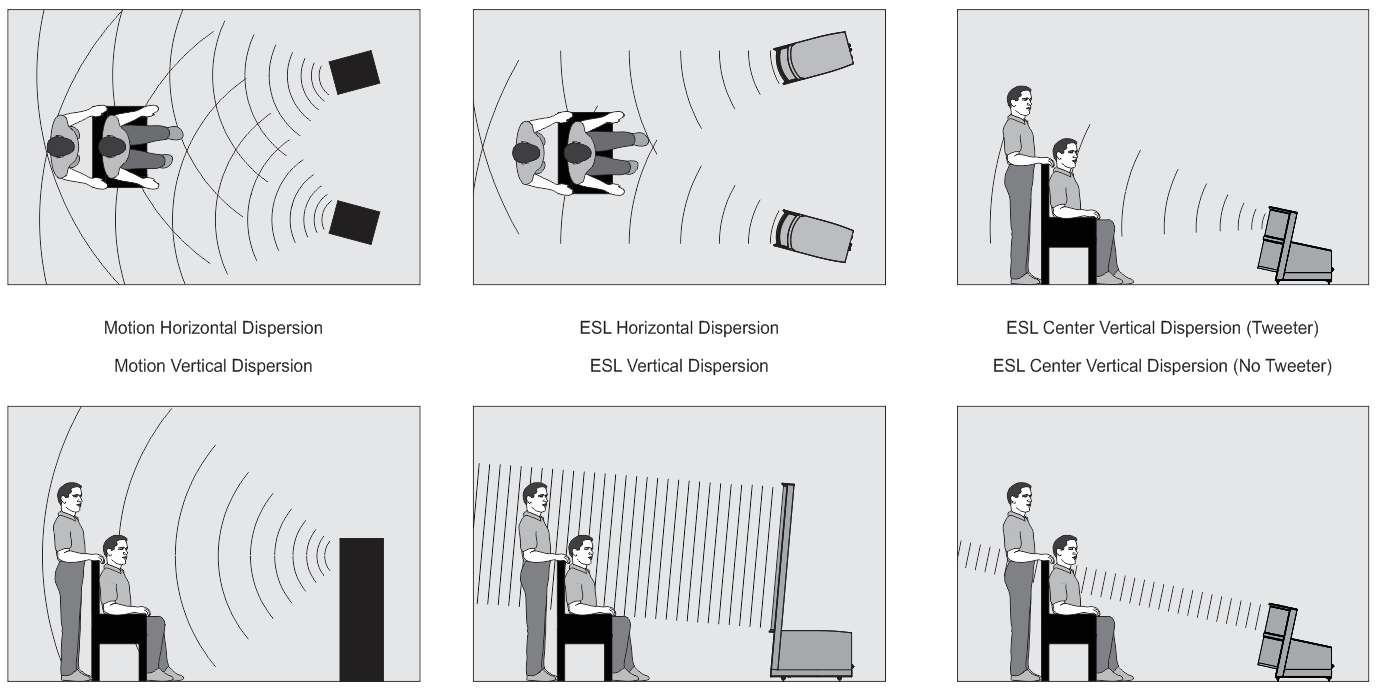 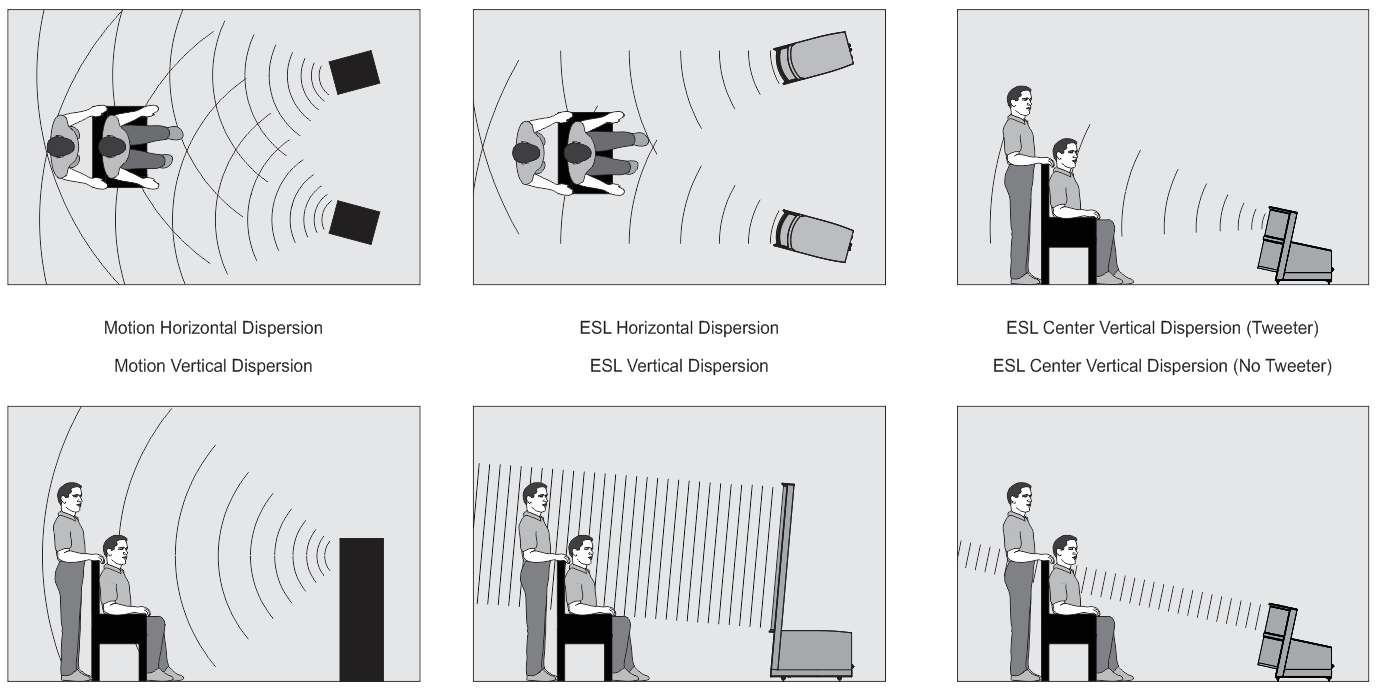 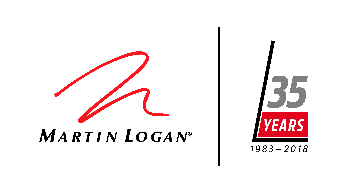 Controlled Dispersion Comparison
By the numbers…
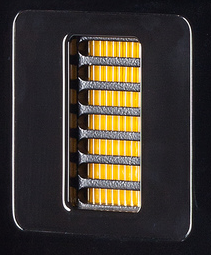 Folded Motion XT (80o x 30o)  Controlled, wide sweet spot                with better vertical control.
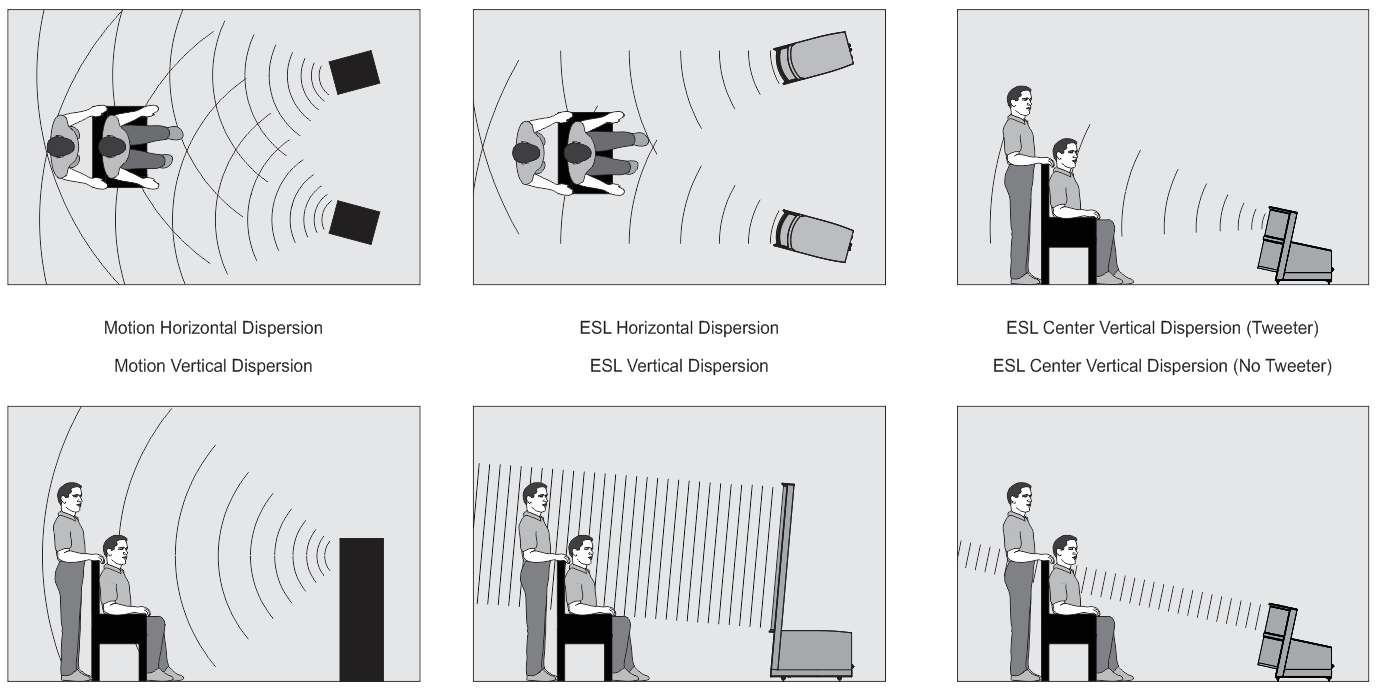 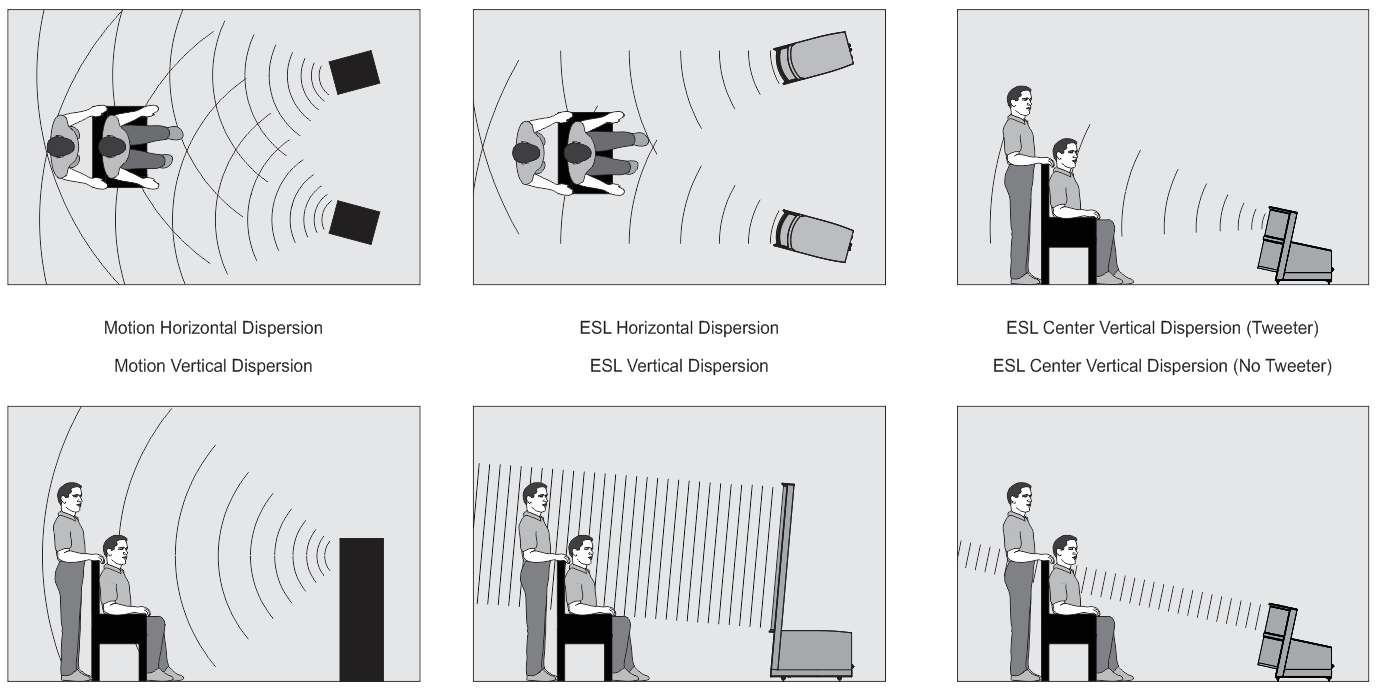 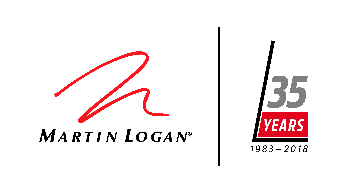 Controlled Dispersion Comparison
By the numbers…
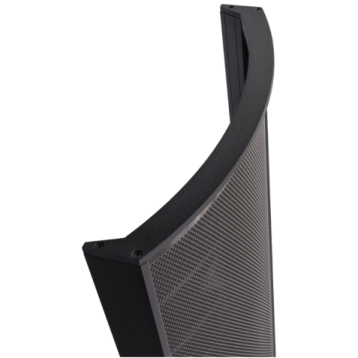 Electrostatic (30o x Panel Height & Angle)  Most focused, least room interaction. Allows very flexible and forgiving placement in any room!
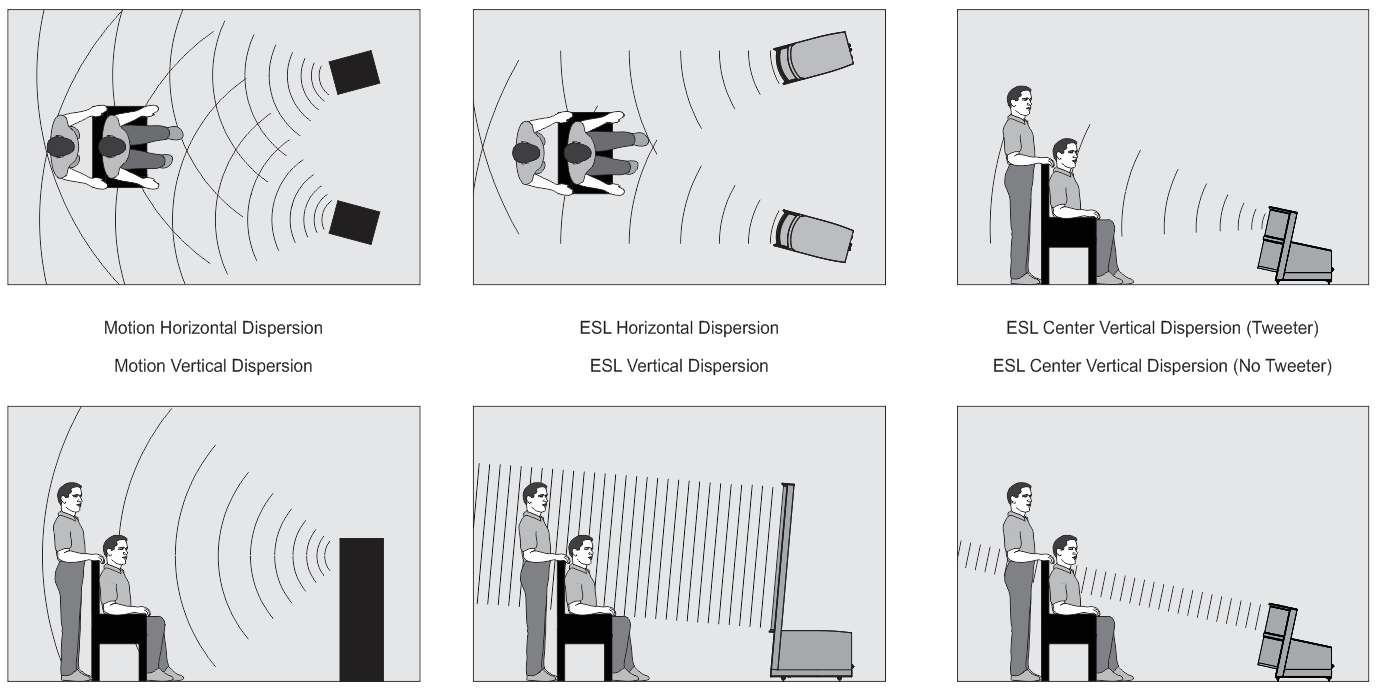 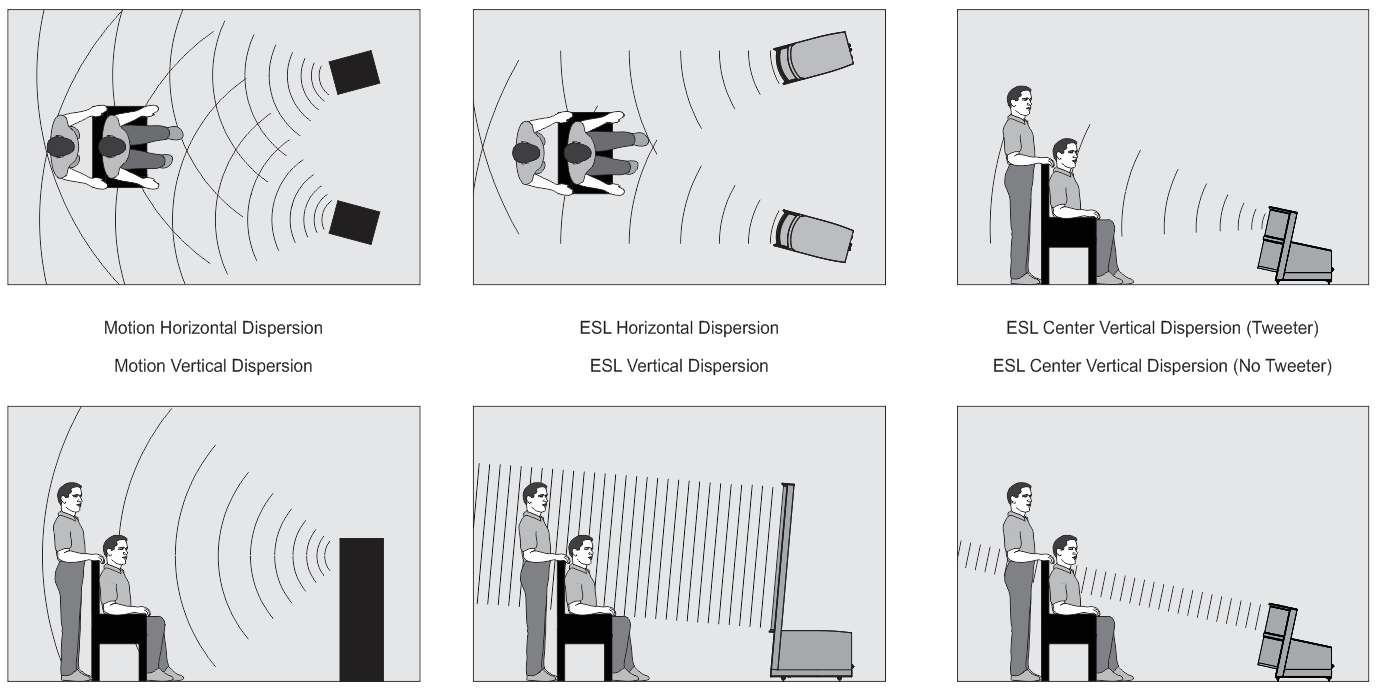 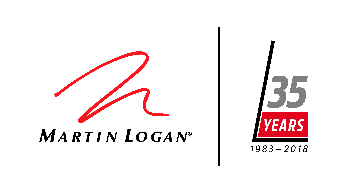 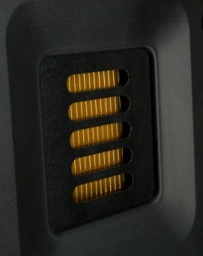 Folded Motion (80o x 80o)  Controlled, wide sweet spot.
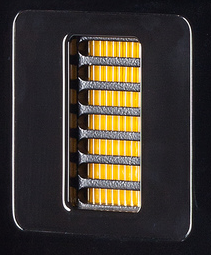 Folded Motion XT (80o x 30o)  Controlled, wide sweet spot                with better vertical control.
Electrostatic (30o x Panel Height & Angle)  Most focused, least room interaction. Allows very flexible and forgiving placement in any room!
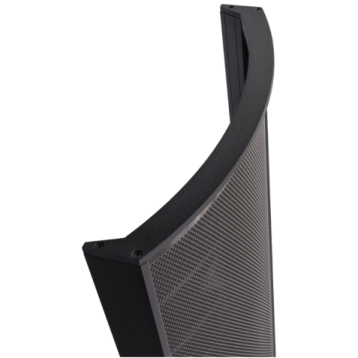 Controlled Dispersion Comparison
By the numbers…
All three technologies integrate seamlessly.
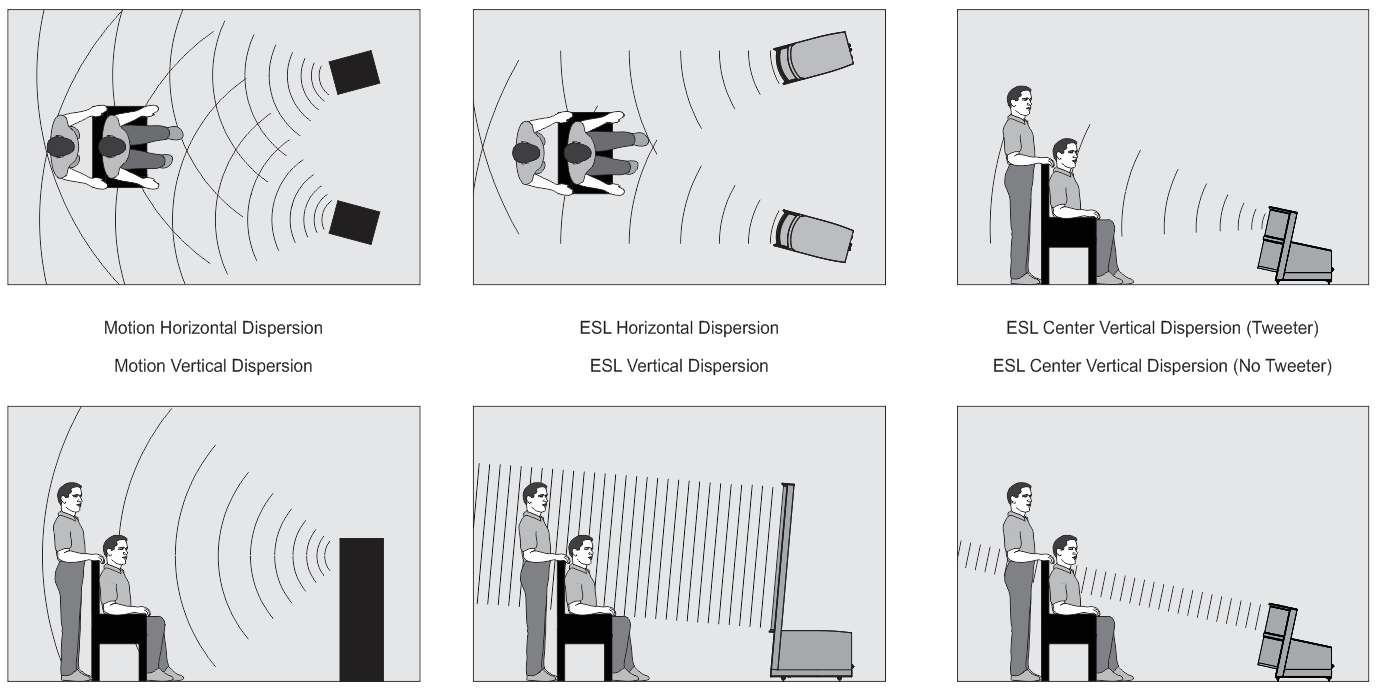 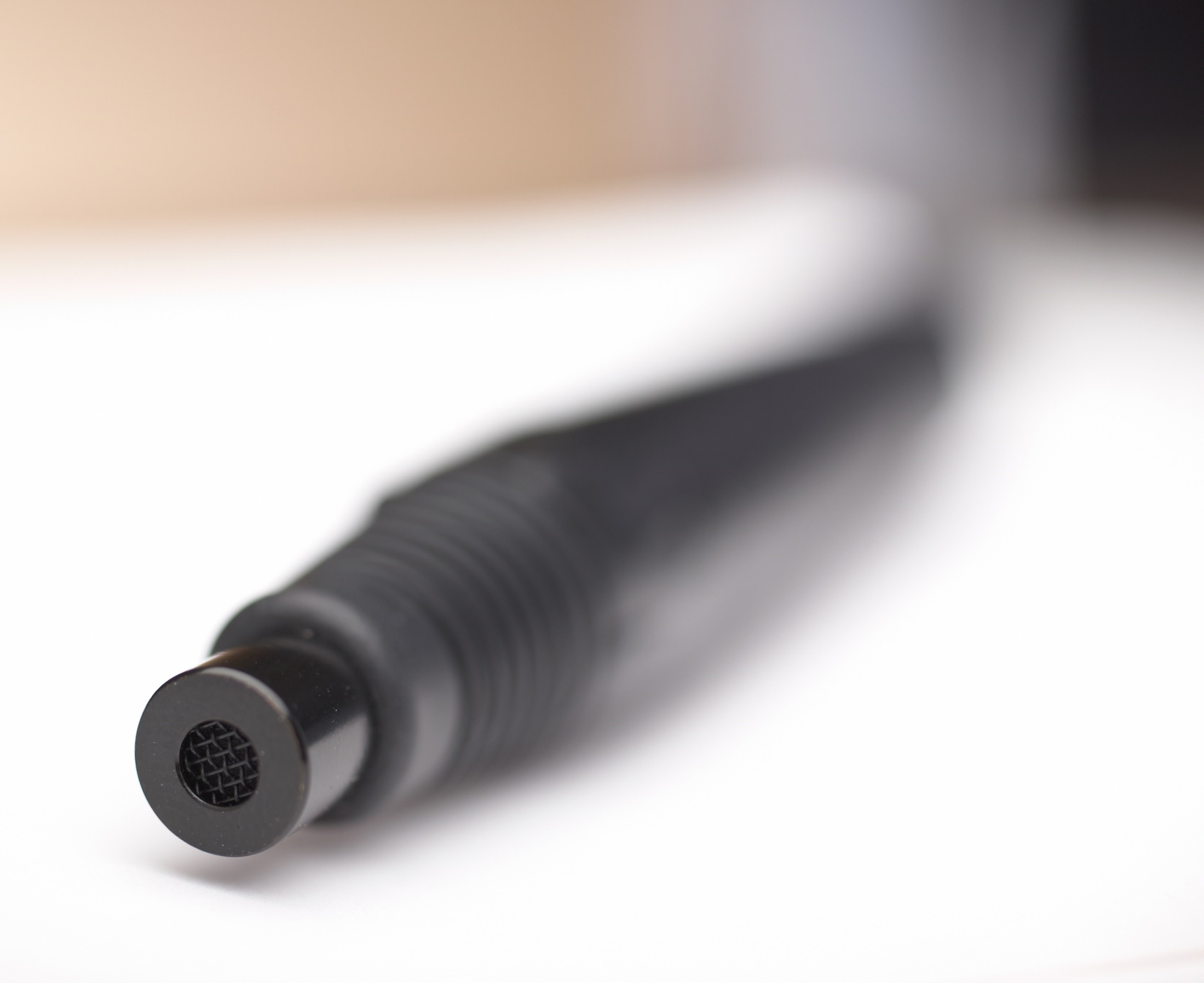 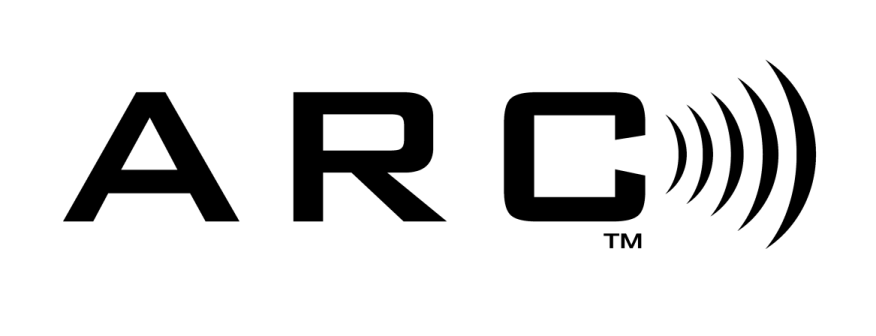 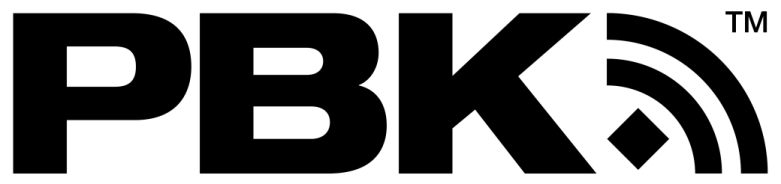 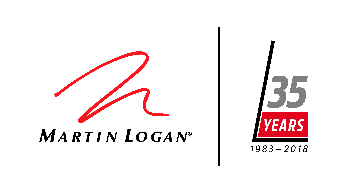 ARC/PBK
Room correction
ARC/PBK is included in several MartinLogan products ranging from sound bars to tower speakers.

Masterpiece series speakers and select Dynamo/Balanced Force subwoofers utilize application specific measurements specifically targeting bass frequencies in order to measure and smooth out bass nodes and nulls.
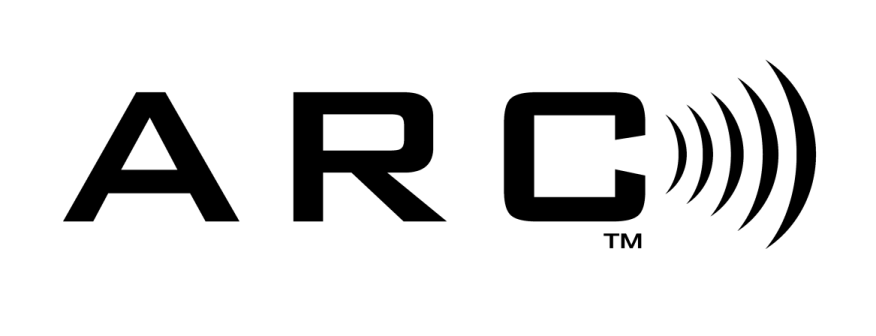 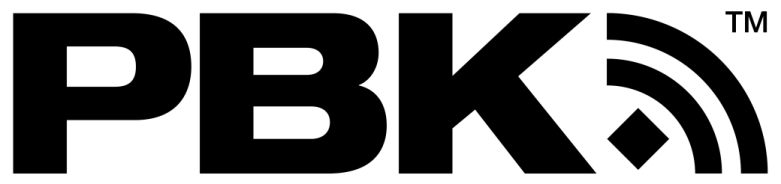 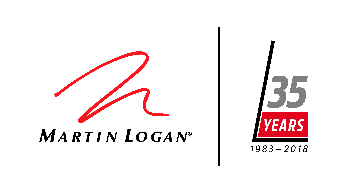 ARC/PBK
Room correction
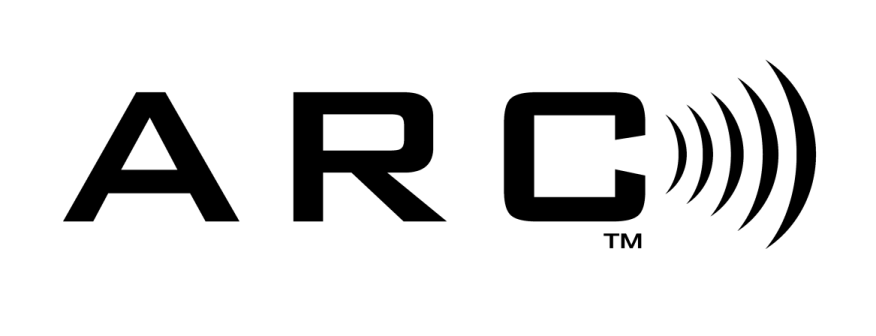 Unlike some other systems available, ARC/PBK also measures and retains the room gain (the naturally occurring bass in the room) keeping the end result from sounding thin and anemic. People leave it turned on!
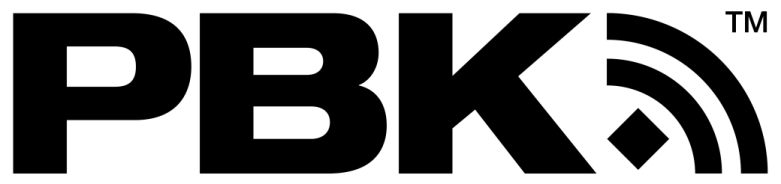 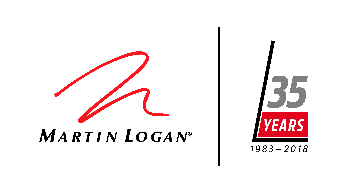 ARC/PBK
Room correction
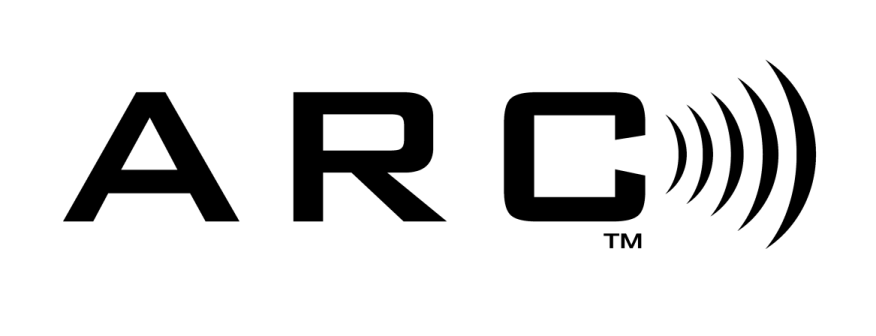 ARC keeps the parts of your room that sound good, and fixes the parts that don’t!
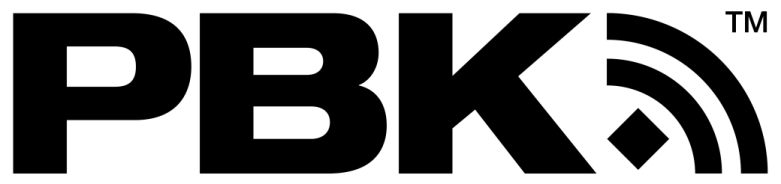 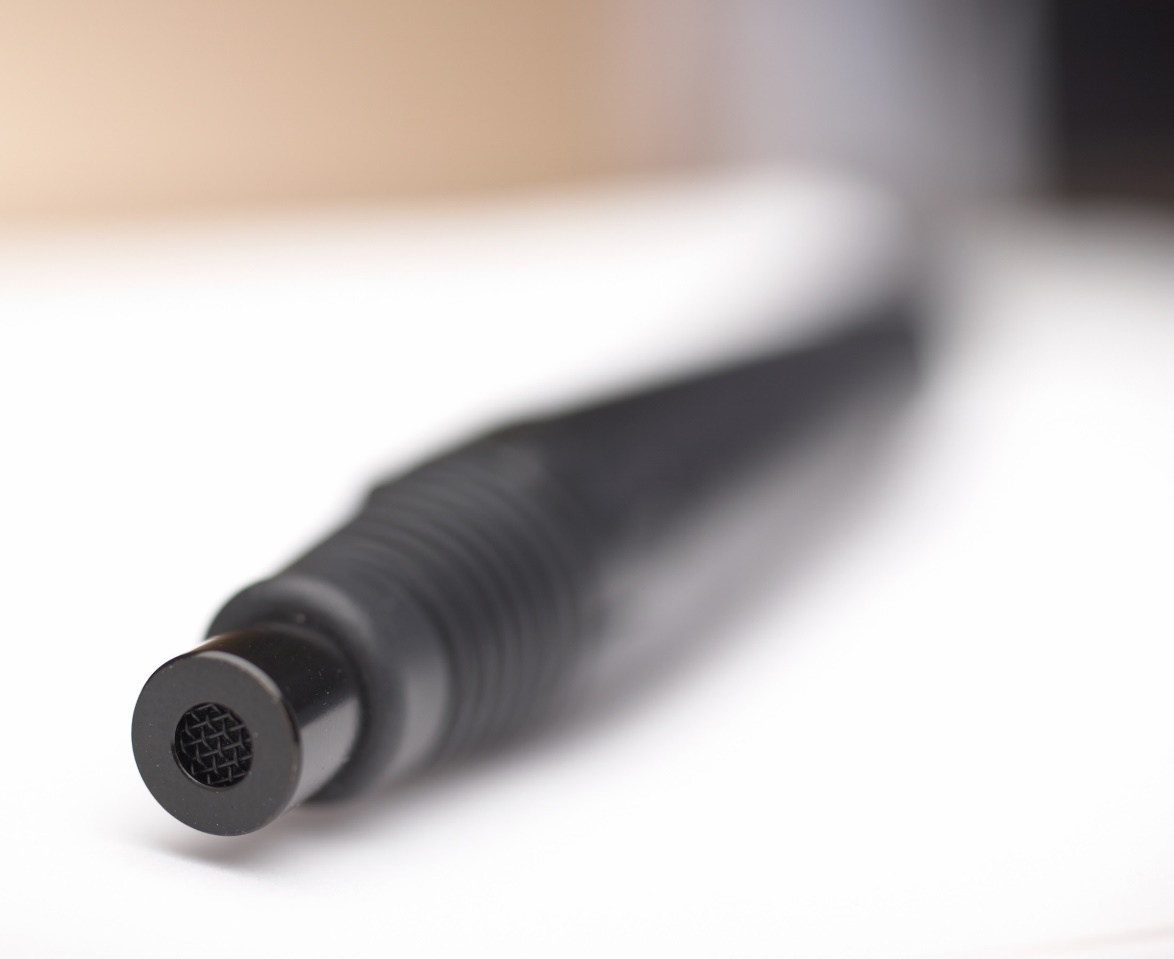 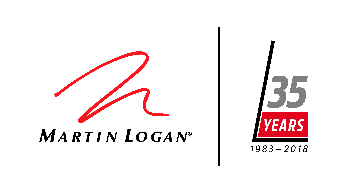 ARC/PBK
Room Correction
In ARC/PBK are custom tailored for MartinLogan applications to correct room anomalies for maximum low end fidelity.

Seamless bass performance in actual rooms, not just in a lab scenario.

The controlled dispersion ESL panel coupled with PoweredForce Forward and ARC technologies allow the top Masterpiece models to achieve stunning levels of detail and nuance without room induced colorations and distortions. Allowing you closer to the absolute Truth In Sound than ever before.
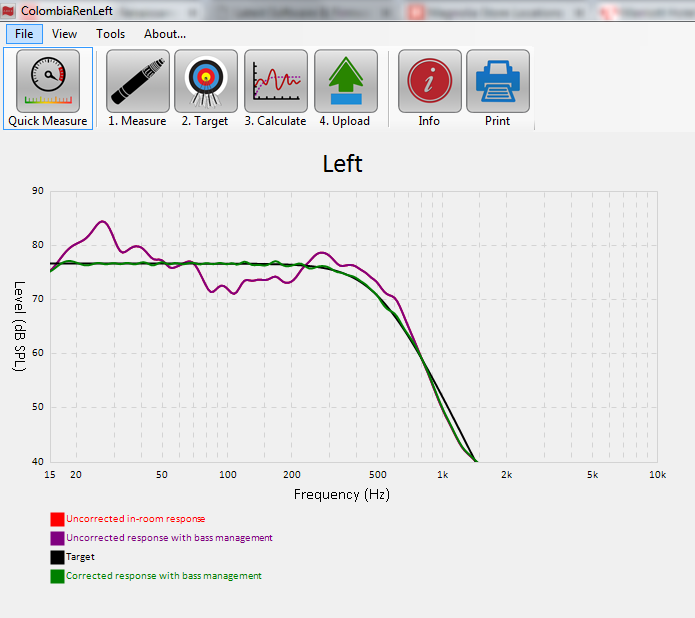 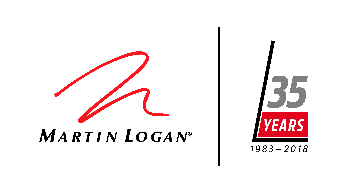 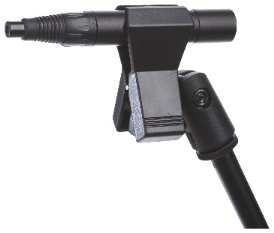 Full ARC/PBK kit (includes stand and USB cables)  Used for Masterpiece Series or PBK enabled subwoofers.
Requires ARC or PBK software to be installed on PC.
ARC Mobile (iOS and Android)  Used with wireless ensemble and 2018 Dynamo X products. Tune your speakers with any iOS or Android device.
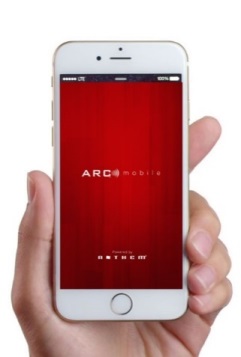 ARC/PBK
Microphone options…
ARC for Play-Fi (includes USB cable)   Used for Wireless Ensemble products.
   Requires ARC software to be installed on PC or iOS (requires CCK).
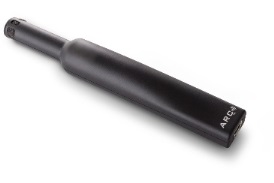 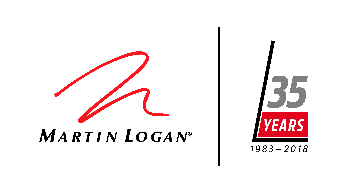 ARC/PBK
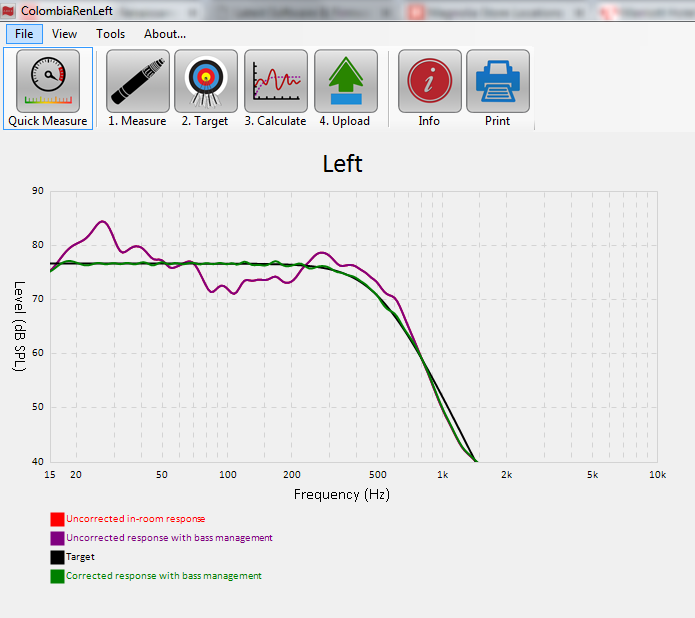 Room Correction
Renaissance ESL 15A in acoustically treated room.
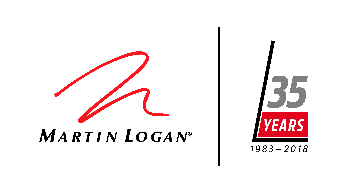 ARC/PBK
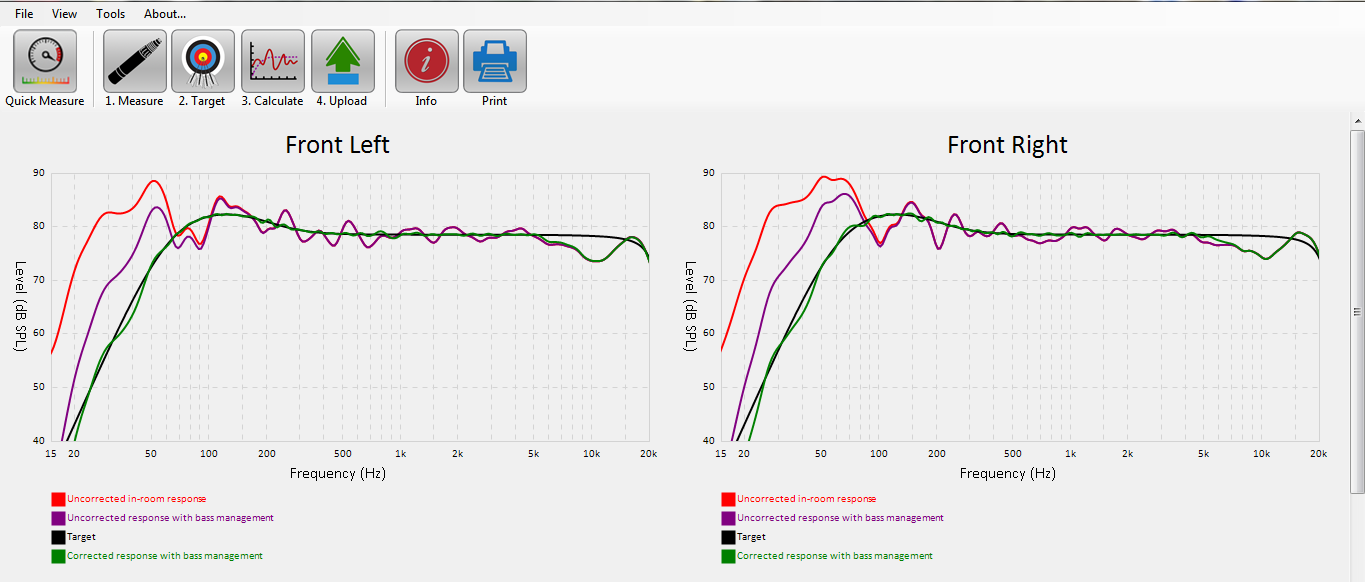 MartinLogan Forte powering Motion60XT in a small room.
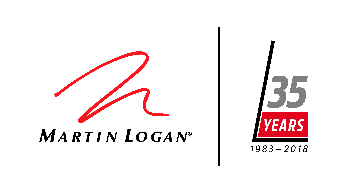 ARC/PBK
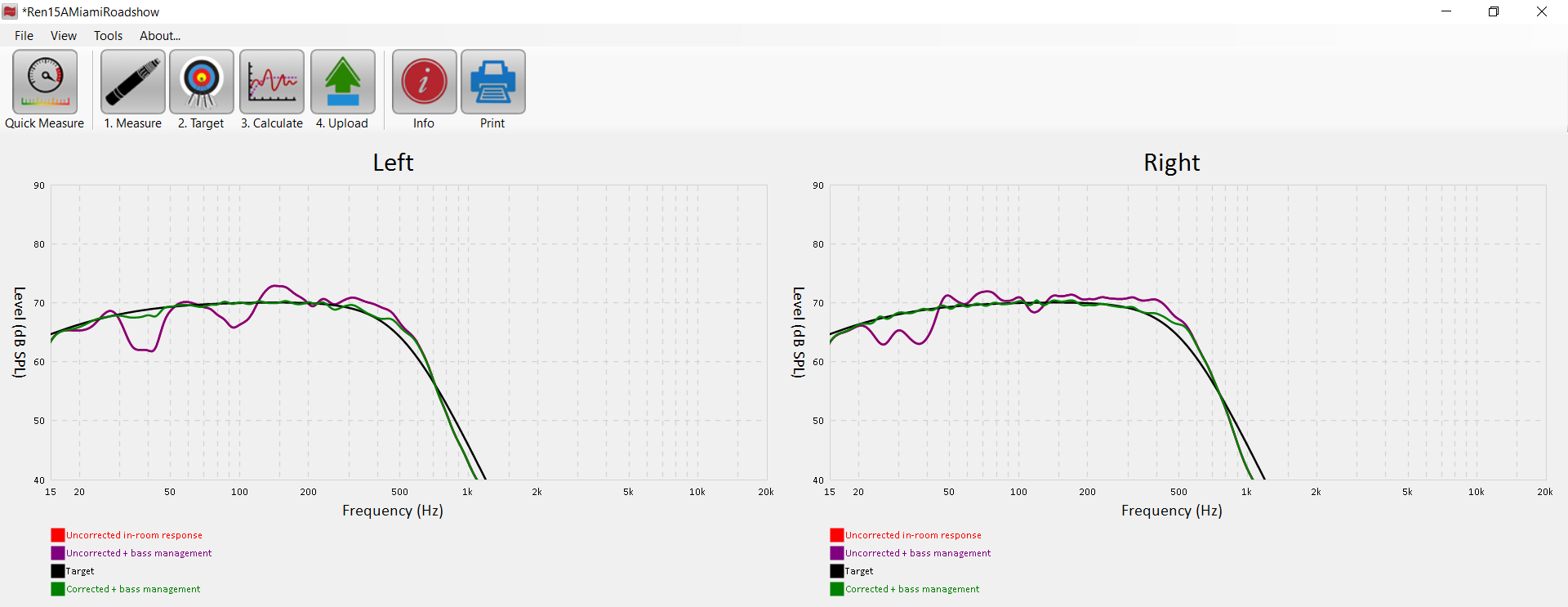 Renaissance ESL 15A in hotel ballroom.